ÇATIŞMA ÇÖZME
1
İLETİŞİM NEDİR?
2
Kişilerin duygu , düşünce ya da fikirlerini çeşitli yollarla başkalarına aktarmasına İLETİŞİM denir.

Bizim başkalarını,başkalarının da bizi anlamasına yarayan bir SÜREÇTİR.
İLETİŞİM
3
“Sen ne bilirsen bil, senin bildiğin başkasının anladığı kadardır.”

                                                                    Mevlana
4
Etkili İletişim Becerileri Nelerdir?


Peki kendimizle konuştuğumuzda da iletişim kurmuş olur muyuz?
5
Sen Kimsin?
6
a) Kişi-içi iletişimi
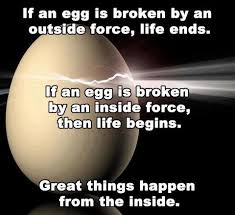 İletişim sınıflamaları
7
1: Egosal Yönümüzü Tanımak

2: Öz Varlığımızı Tanımak
Kendimizi Tanımak
8
İLİM KENDİN BİLMEKTİR 
             İlim ilim bilmektir 
             İlim kendin bilmektir 
             Sen kendini bilmezsin 
             Ya nice okumaktır. 
                                             Yunus Emre
9
Anne-baba

Çalışan 

Müdür
Etiketlerimiz
10
Etiketlerimizden kurtulduğumuz zamanlar oluyor mu?
11
Bir insanın düşünmesini, 
Duygulanmasını, 
Kişisel ihtiyaçlarının farkına varmasını, 
İç gözlem yapmasını, 
Rüya görerek kendi içinden mesajlar almasını 
Kendisine sorular sorarak bunlara cevaplar üretmesini iç iletişim sayabiliriz.
Kişi İçi iletişim
12
Kendini tanımak
Kendini açmak ve kendini doğru ifade etmek
Karşımızdakini etkin ve ilgili dinlemek
Empati kurabilmek (kendimizi karşımızdaki kişinin yerine koyabilmek)
Hoşgörülü ve önyargısız olmak
Eleştirilere karşı açık olmak
Beden dili, göz kontağı, hitap, ses düzeyi vb. kurabilmek.
Statüye, dine, dile ,cinsiyete uygun Beden dili, göz kontağı, hitap, ses düzeyi seçmek gerekir.
İyi İletişim Kurabilmemiz İçin
13
Ben olmayınca bu güller, bu serviler yok, Kızıl dudaklar, mis kokulu şarap yok, Sabahlar, akşamlar, sevinçler, tasalar yok, Ben düşündükçe var dünya, ben yok o da yok.... 
                                                    Ömer Hayyam
14
Kaynağını ve hedefini insanların oluşturduğu iki veya daha fazla kişi arasında gerçekleşen iletişime “kişiler arası iletişim” denir. 
Kişiler arası iletişim, istekleri karşılama, gereksinimleri giderme, kendini ve diğerlerini tanıma, çatışmaları önleme ve çözme, fikirleri paylaşma ve bireysel gelişime hizmet eder.
Kişiler Arası İletişim
15
Sizce İletişim Engeli Nedir?
16
Yargılayıcı olarak kullanılanlar: 
Eleştirme, suçlama 
Ad takma, gülünç duruma düşürme 
Tahlil etme teşhis, tanı koyma
İletişim Engelleri
17
Çözüm Üretici olarak kullanılanlar
Emretme, yönetme 
Uyarma, tehdit etme, ahlak dersi verme 
Öğüt verme, fikir verme 
Mantık yoluyla inandırma 
Araştırma, sorgulama
İletişim Engelleri
18
Algılama farklılıkları
Dildeki farklılıklar
Gürültü engeli
Duygusal faktörler
Sözlerle mimikler arasındaki uyumsuzluk
Güvensizlik
İletişim Engelleri
19
Alıcının duygu dünyasını ayarlayamamak
Yetersiz bilgi
Eksik pekiştirme
Karmaşık ve aşırı teknik dil
Yüz yüze iletişim olanağı bulamamak
İletişimde farklı ve yetersiz kanal kullanmak
İletişim Engelleri
20
Konuşmayı ve paylaşmayı engeller 
Savunmaya geçirir. 
Saldırıya geçirir. 
Yetersizlik duygusu uyandırır. 
Kızgınlık ve küskünlük doğurur. 
Kin ve nefret duyguları uyandırır. 
Güvensizliği arttırır. 
Anlaşılmamışlık duygusu verir. 
Sorgulanma hissi uyandırır. 
İletişimi koparır.
İletişim Engelleri
21
İletişim Engelleri ile İletişim Kurarsak Ne olur?
22
ÇATIŞMA OLUR
23
Çatışma Nedir????
24
ÇATIŞMA : En az iki insanın ihtiyaç ve/veya değerlerinin çakışması veya farklılaşmasından kaynaklanan bir süreçtir
Yetersiz iletişim çatışma yaratır…
25
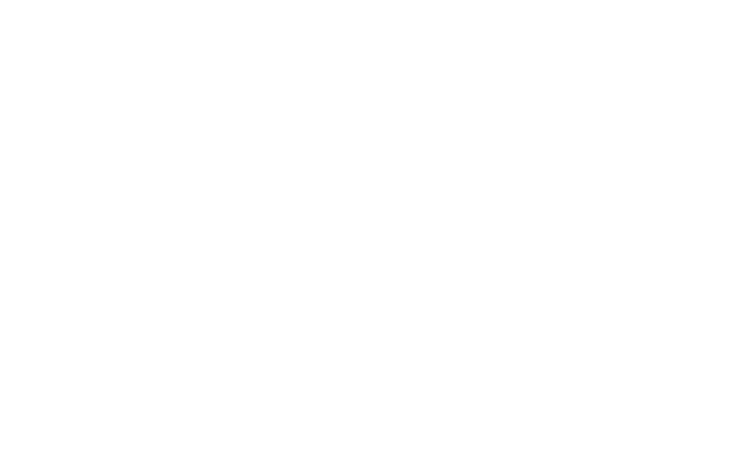 ÇATIŞMA
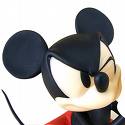 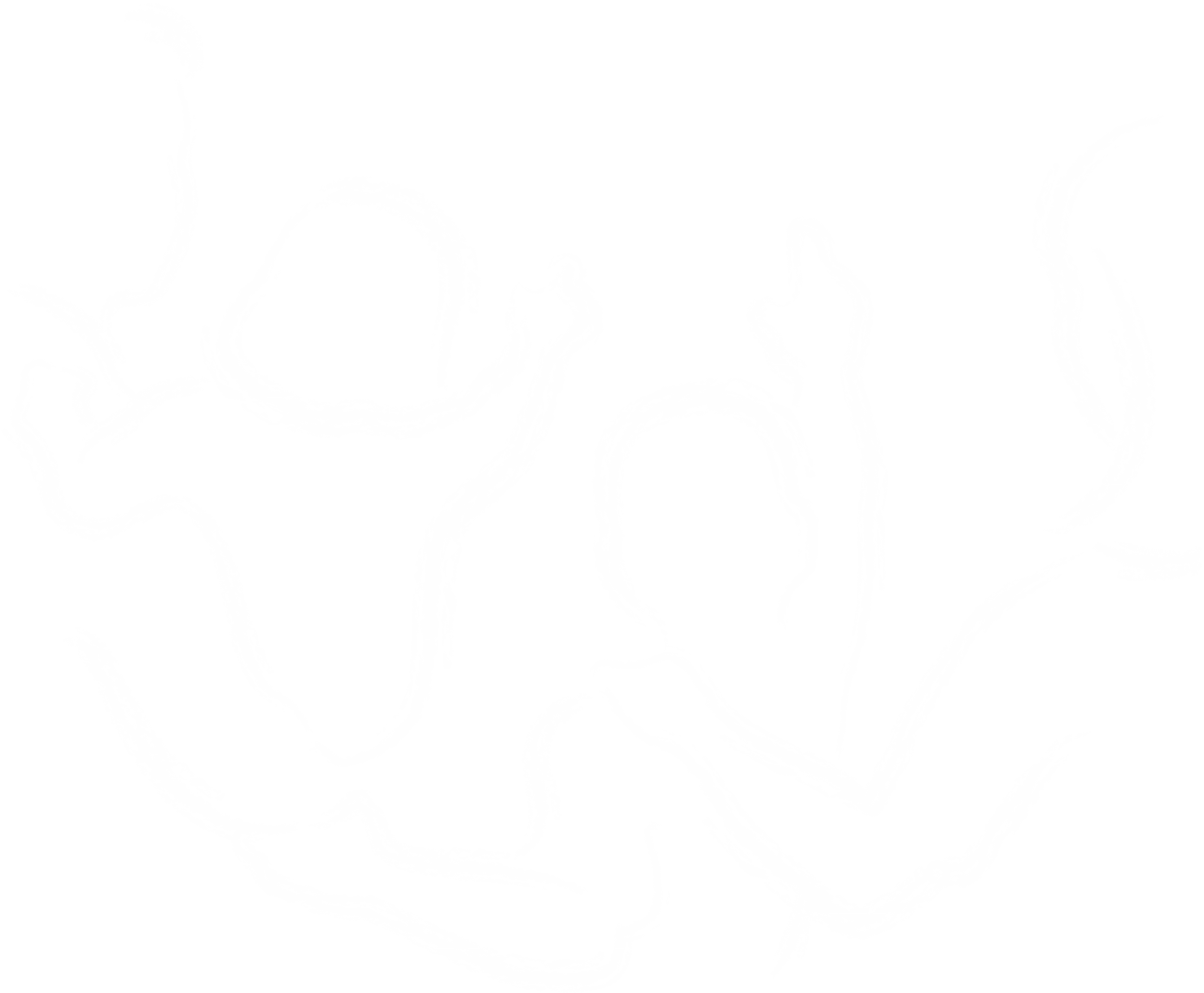 26
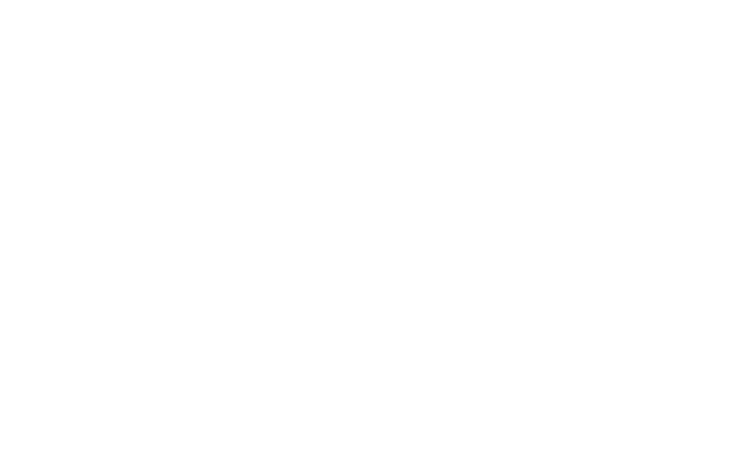 İKİ TÜR ÇATIŞMA
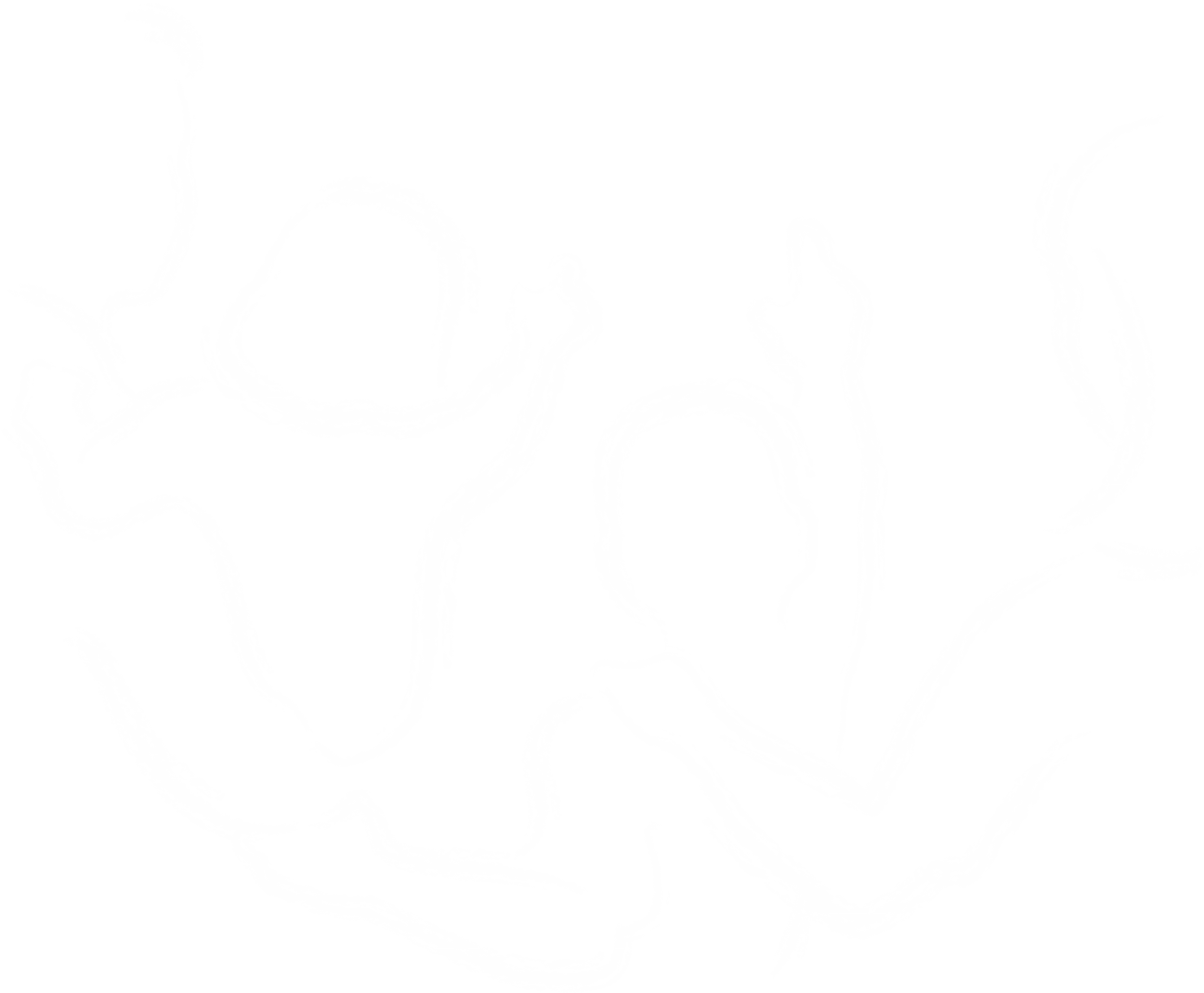 27
[Speaker Notes: Çatışma çeşitleri;
İstek ve ihtiyaç çatışmasına örnek:
Televizyonda aynı saatte farklı programları izlemeyi istemek,
Yemek saatinde birlikte olmak istemek, TV seyretmek istemek,
Çocukların arkadaşlarıyla zaman geçirmek istemesi, anne babanın çocuğun evde olmasını istemesi.
	Değer çatışmasına örnek:  
Anne babanın “Arkadaşlarını uygun seçemiyorsun, onları beğenmiyorum.” Ergen :“Sen benim seçimlerime karışamazsın.” 
 “Senin fikirlerin önemli değil anne babanın dediği olur.” “Çocuk aklınla karışma.” “Siz zaten beni ciddiye almıyorsunuz.”
Gencin ya da ergenin anne babanın değer yargılarıyla çelişen kıyafetler giymek istemesi.
Saygı göstermek konusunda gençlerin ve anne babanın farklı düşünmeleri.]
Gözlerinizi kapatmanızı istiyorum
İş yerinde yaşadığınız bir çatışmayı hatırlamanızı istiyorum
Kiminle çatışma yaşamıştınız
Konu neydi?
Yeri hatırlayın
Zamanı hatırlayın
Çatışmanın nedeni neydi?
Siz ne demiştiniz?
O ne demişti?
Çatışma nasıl çözülmüştü?
Çatışmanı hatırla etkinliği
28
Bu çatışmayı yaşadığınızda kaç yaşınızdaydınız 
Meslekte kaç yılınız dolmuştu
Yaşınız ve meslekteki yıllarınız değiştikçe çatışma konularınız değişti mi
İş yerinde değer çatışmaları mı yoksa ihtiyaç çatışmaları mı sıklıkla yaşanıyor
Çatışmayı yaşadığınız kişi size nasıl davranmıştı-nasıl davranmasını isterdiniz
İkili Gruplar Oluşturalım
29
Kahve Molası
30
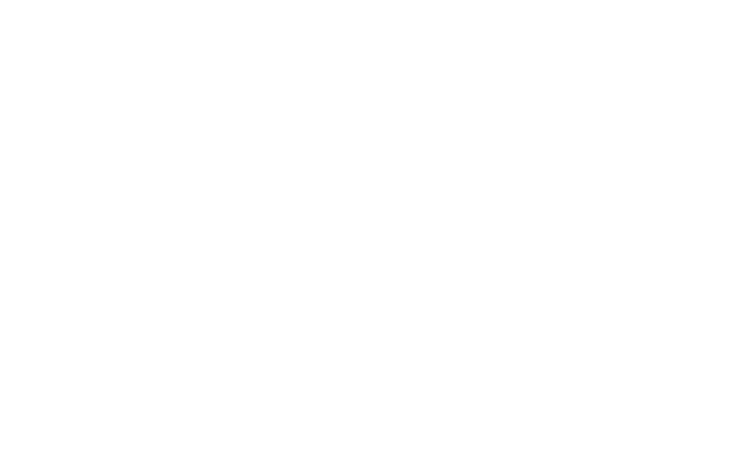 ÇATIŞMANIN AŞAMALARI
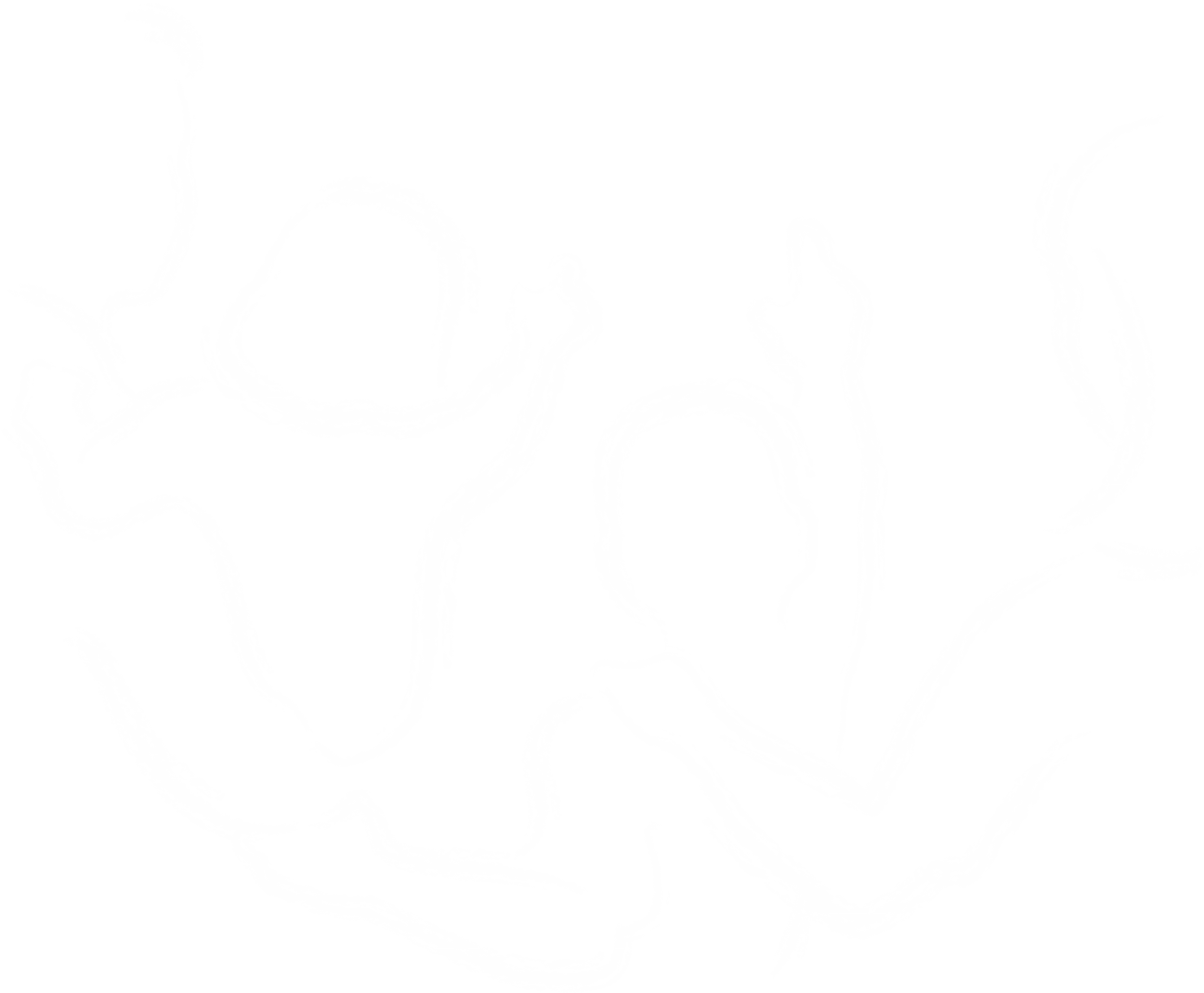 Her aşamada yapılabilecekler vardır
31
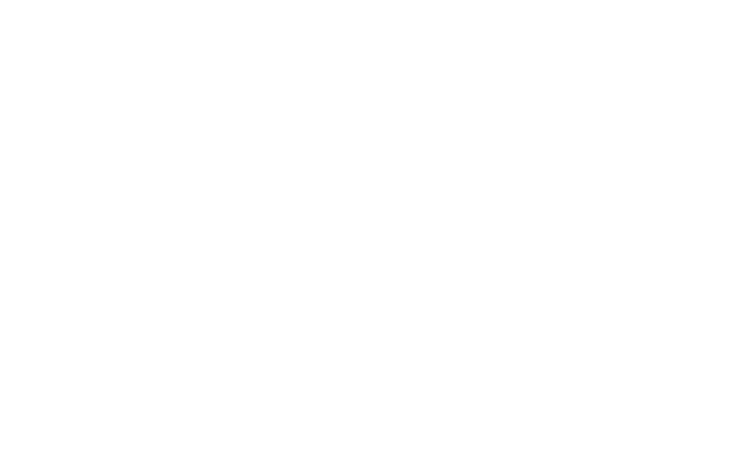 ÇATIŞMANIN AŞAMALARI
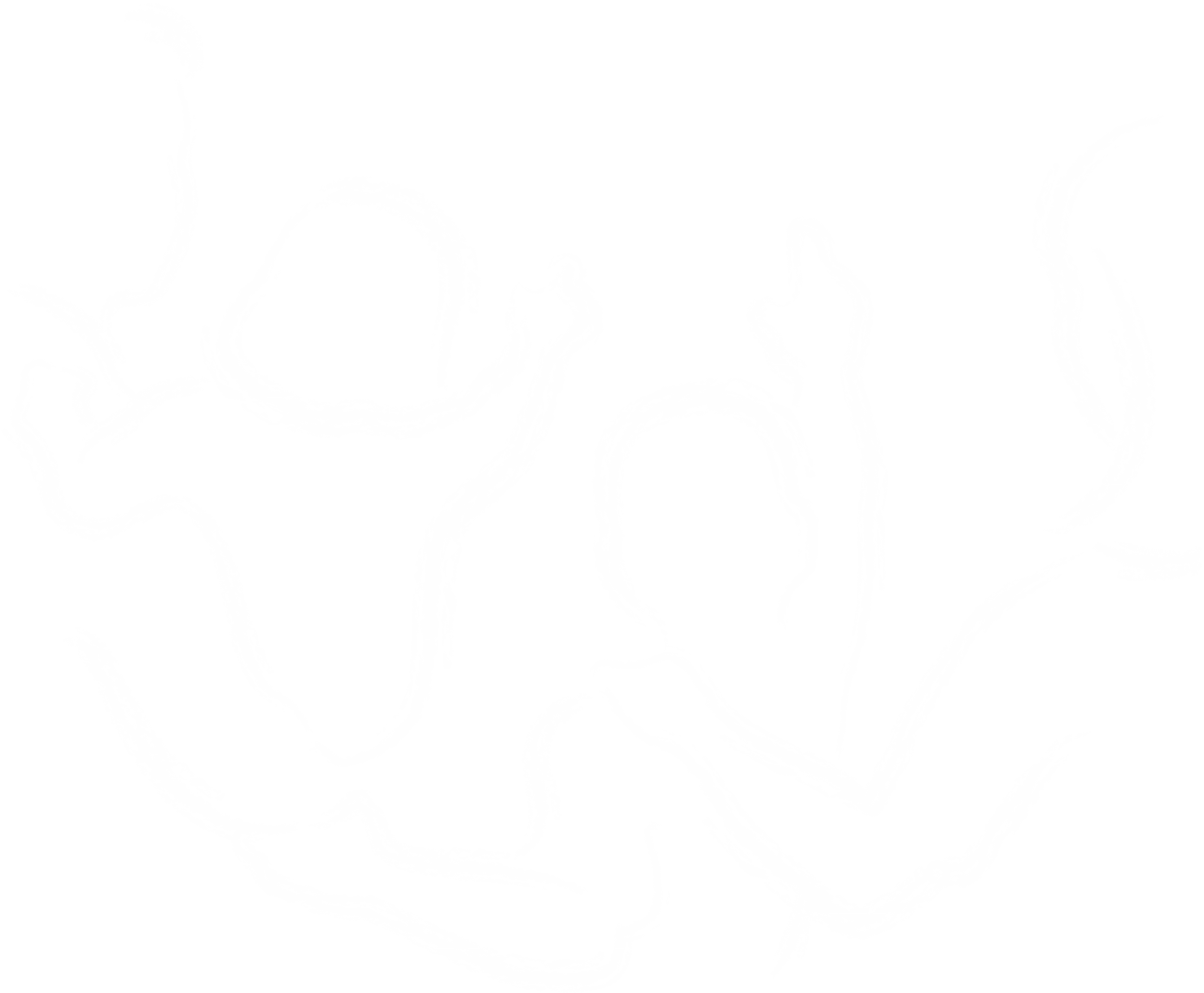 32
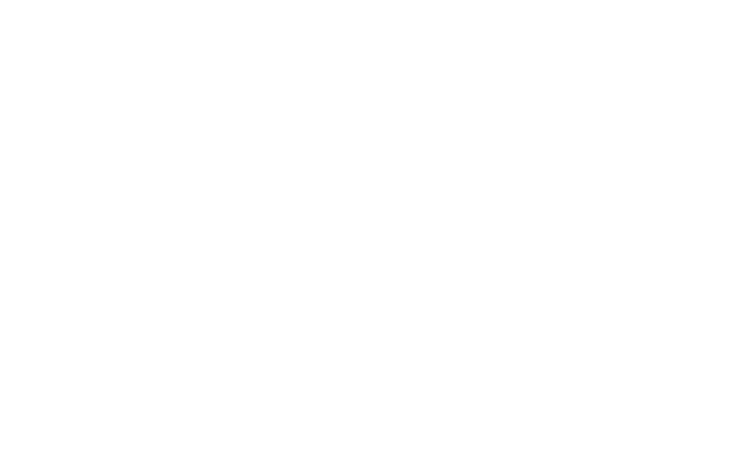 ÇATIŞMANIN AŞAMALARI
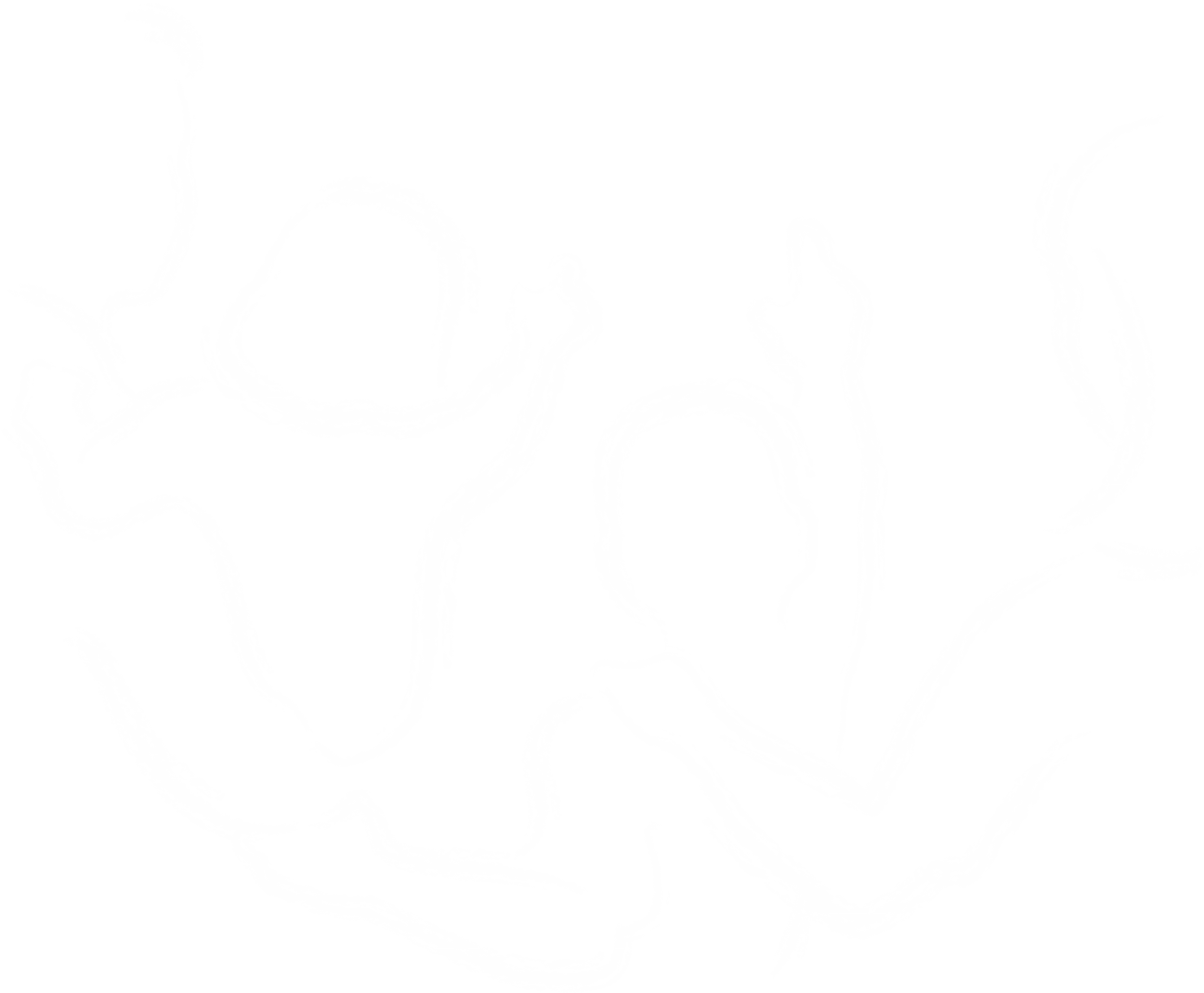 33
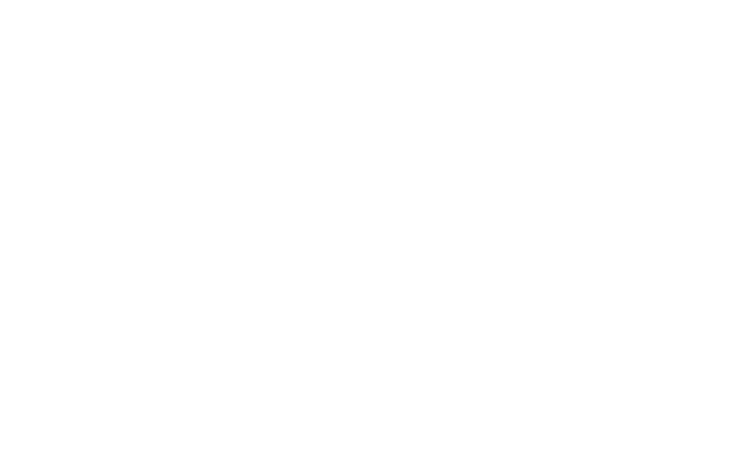 ÇATIŞMANIN AŞAMALARI
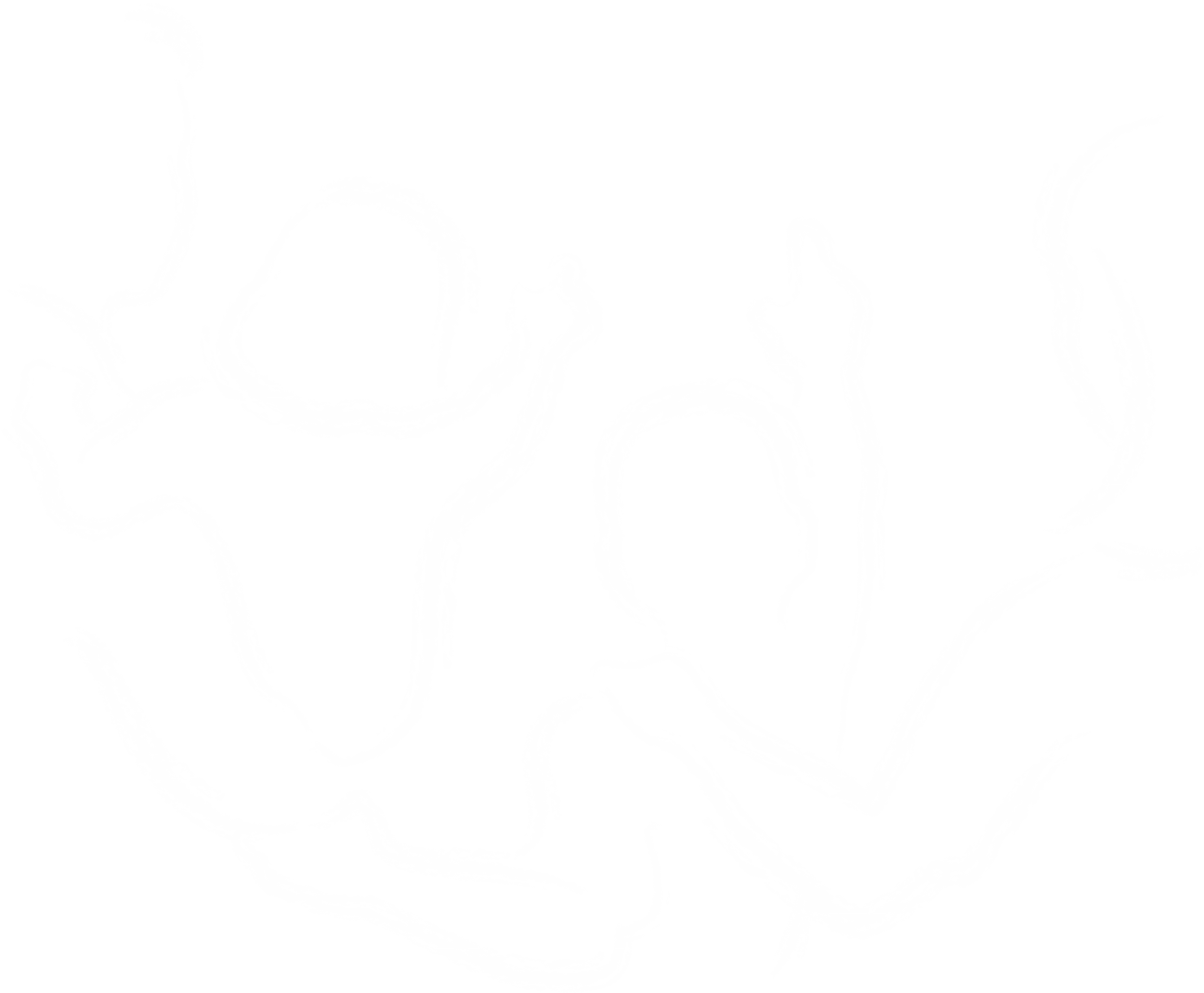 34
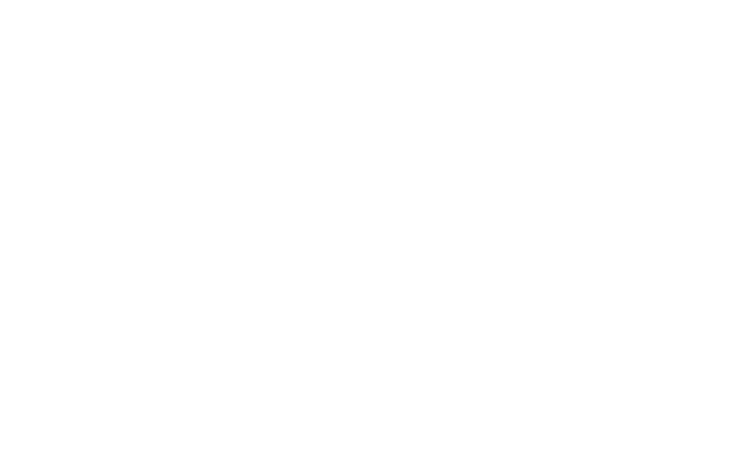 ÇATIŞMANIN AŞAMALARI
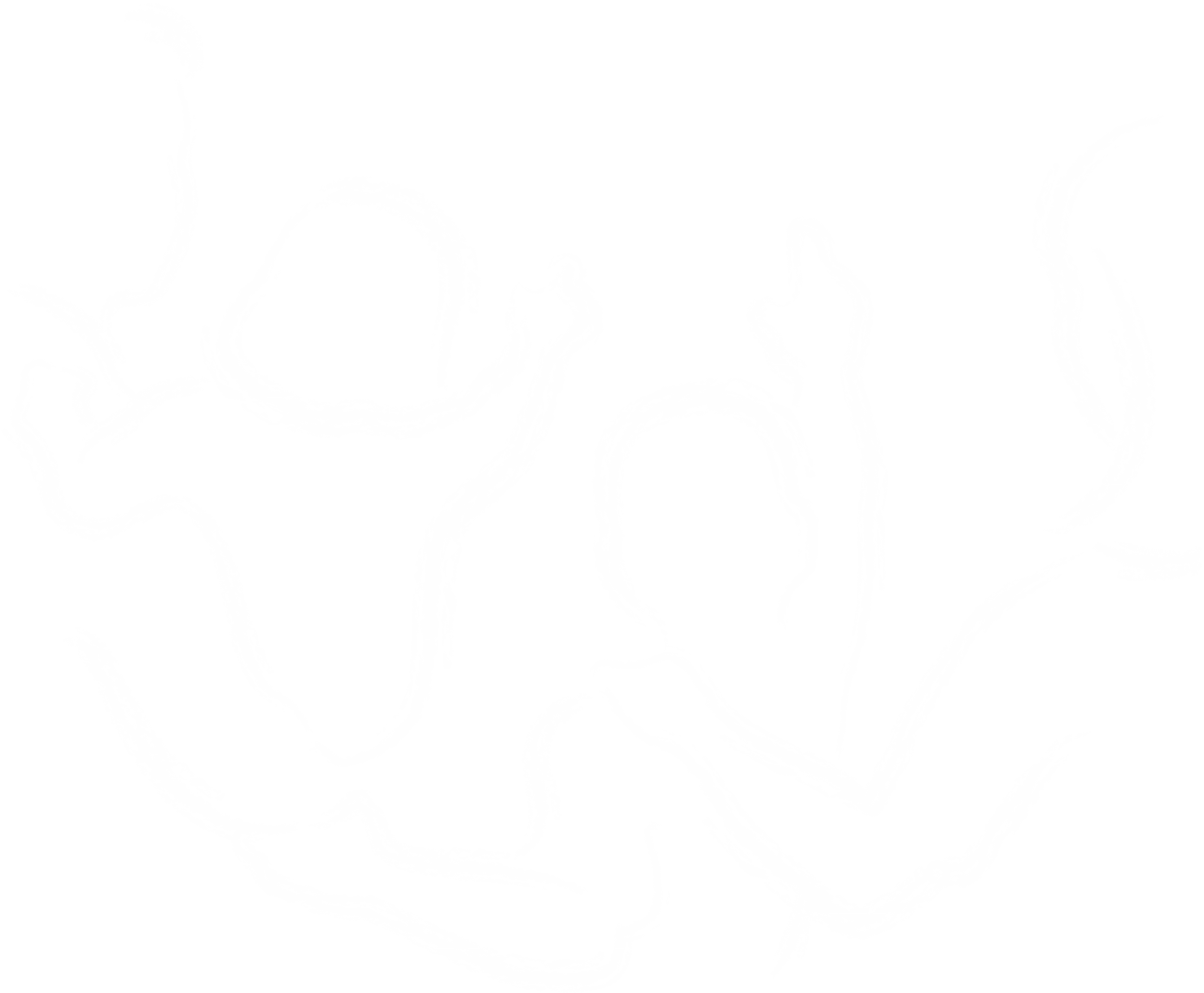 35
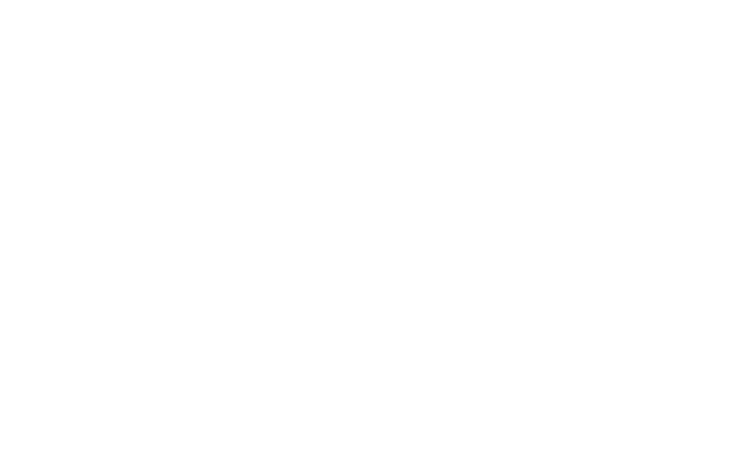 ÇATIŞMANIN AŞAMALARI
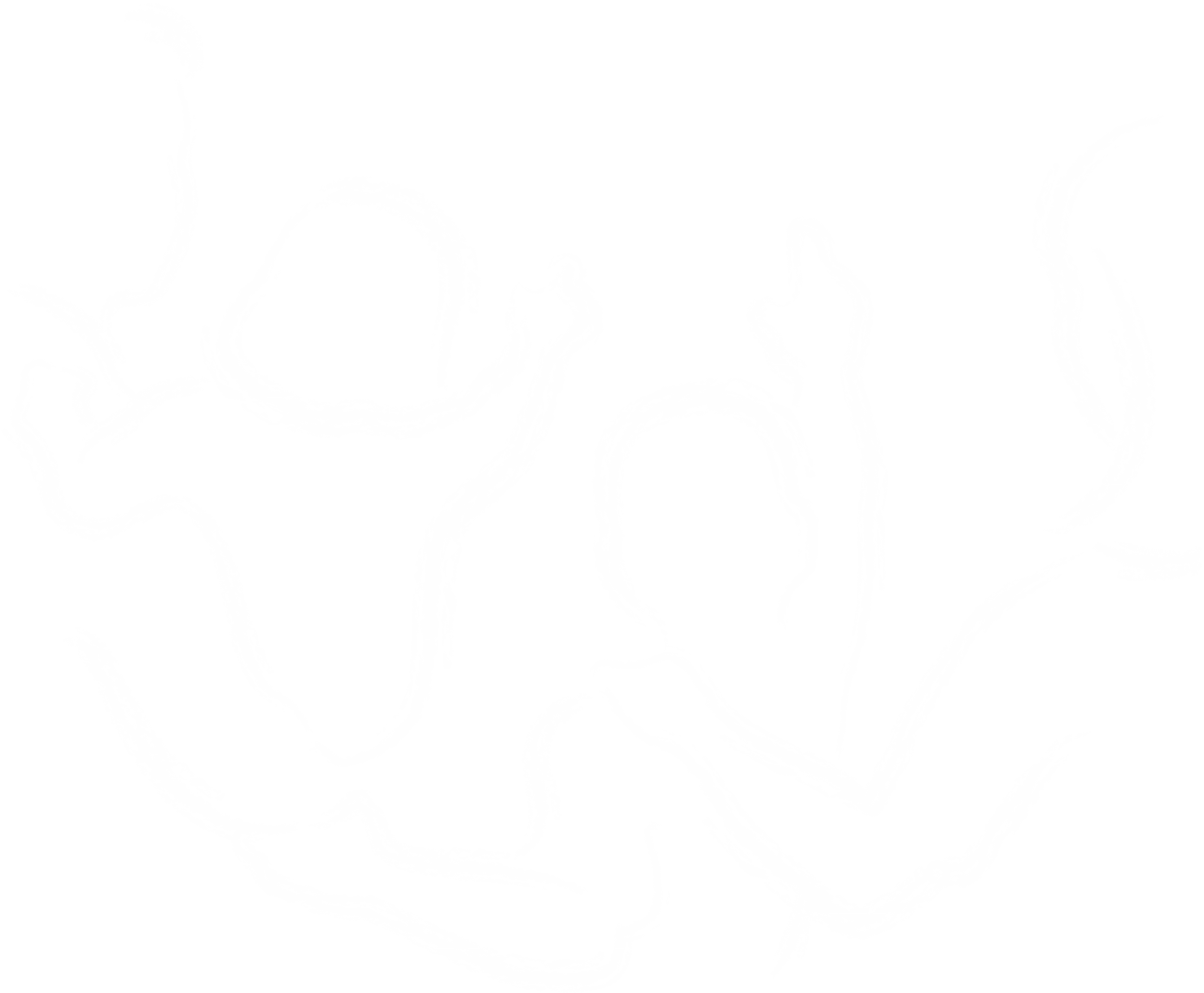 36
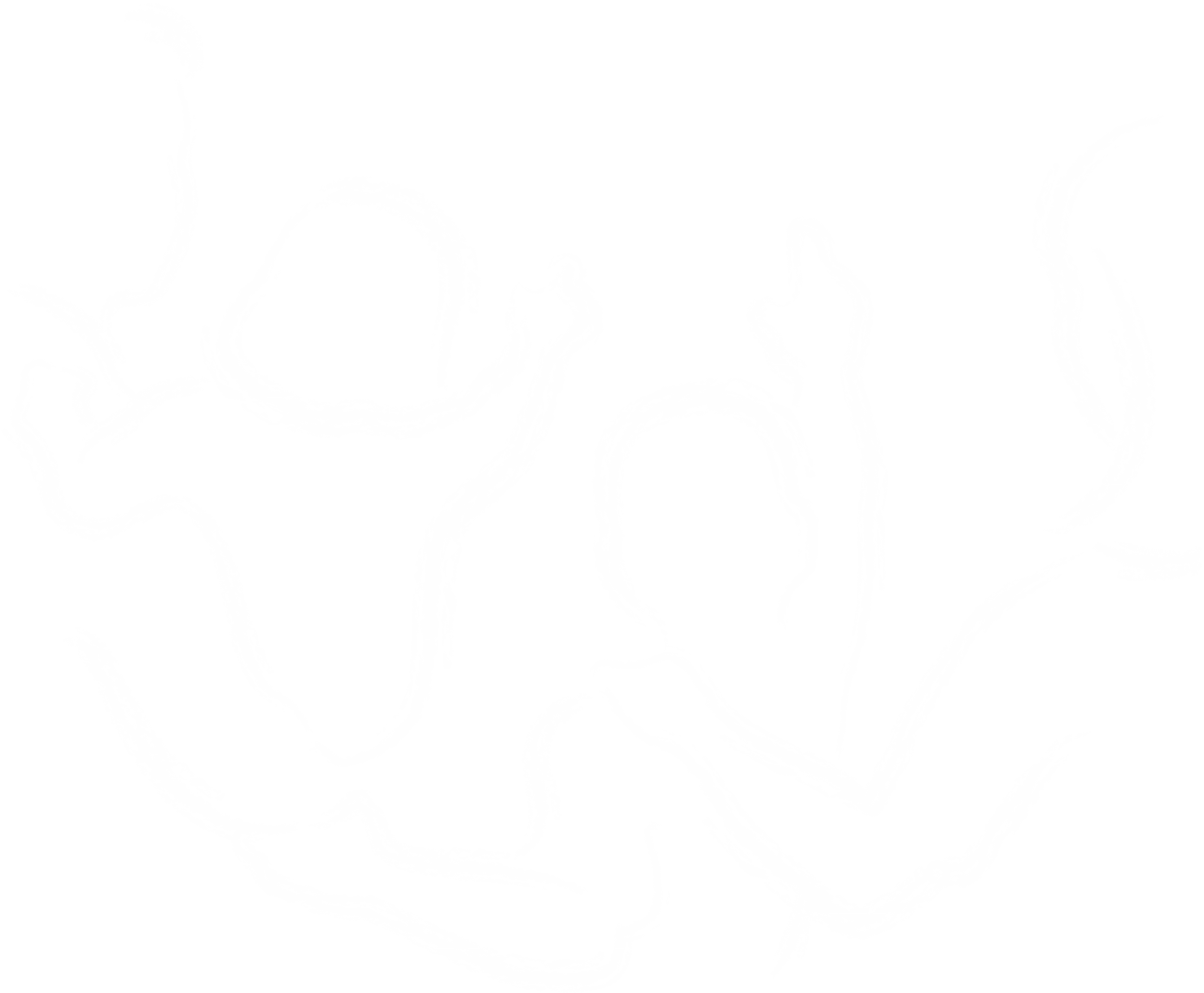 37
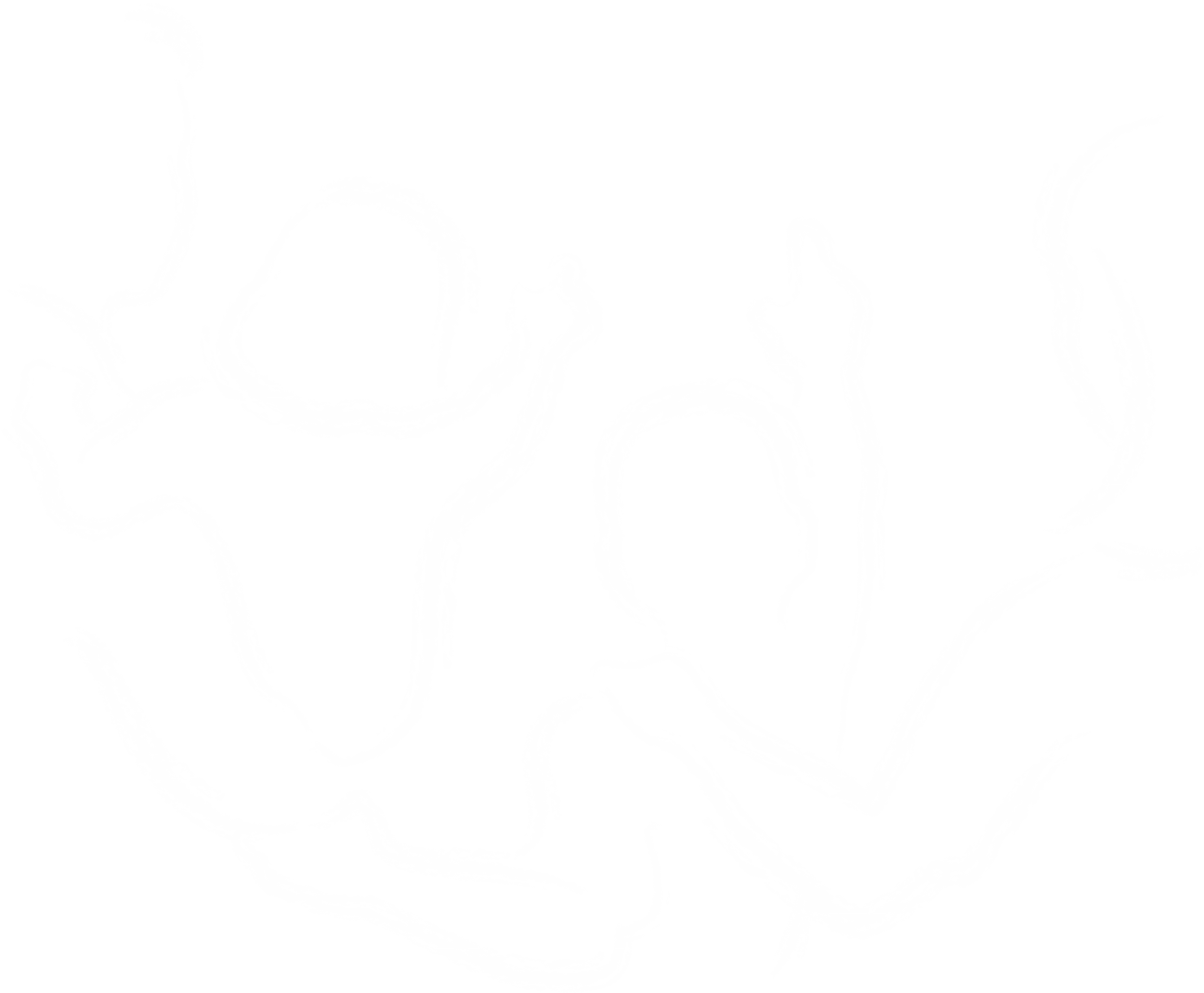 38
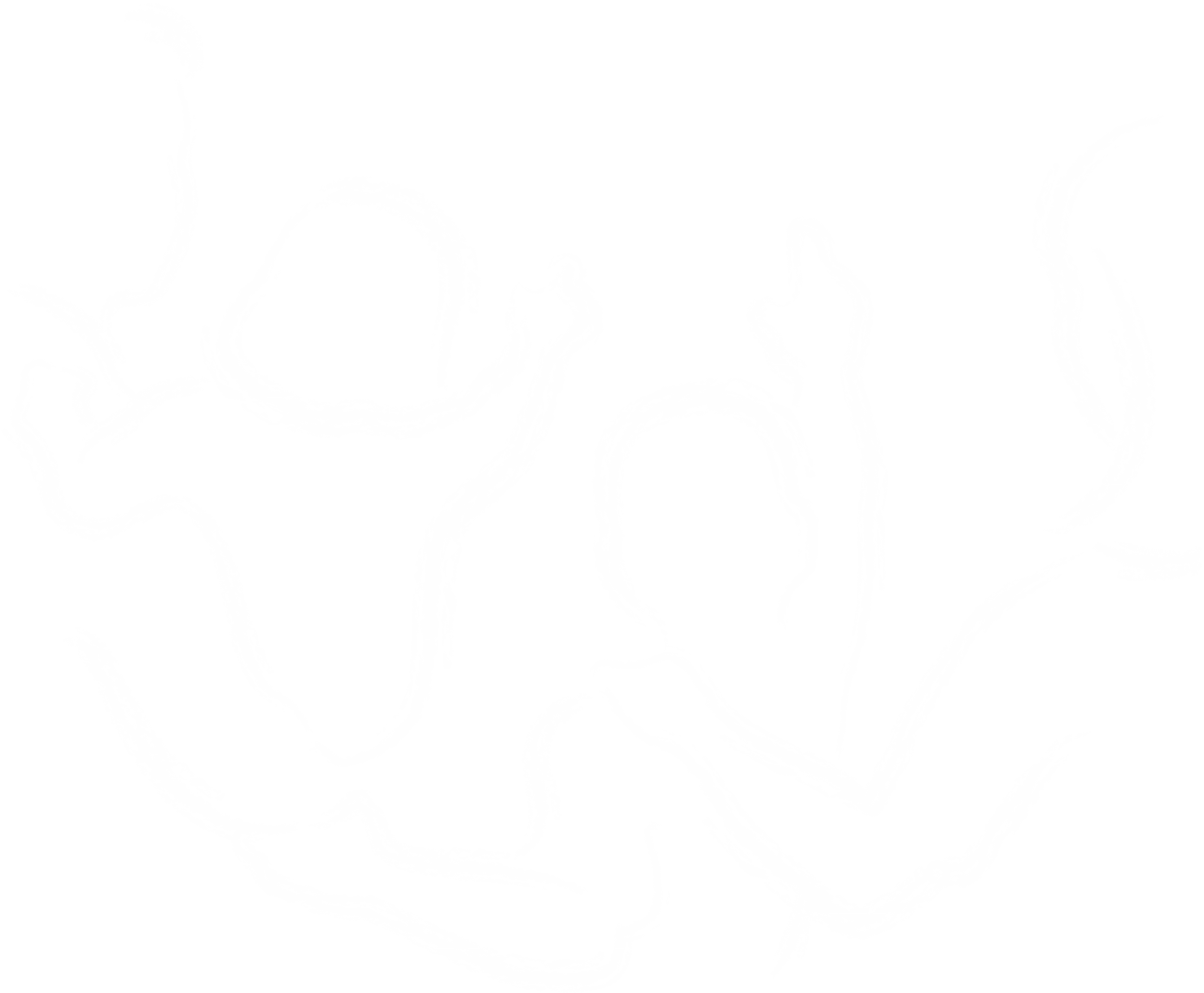 39
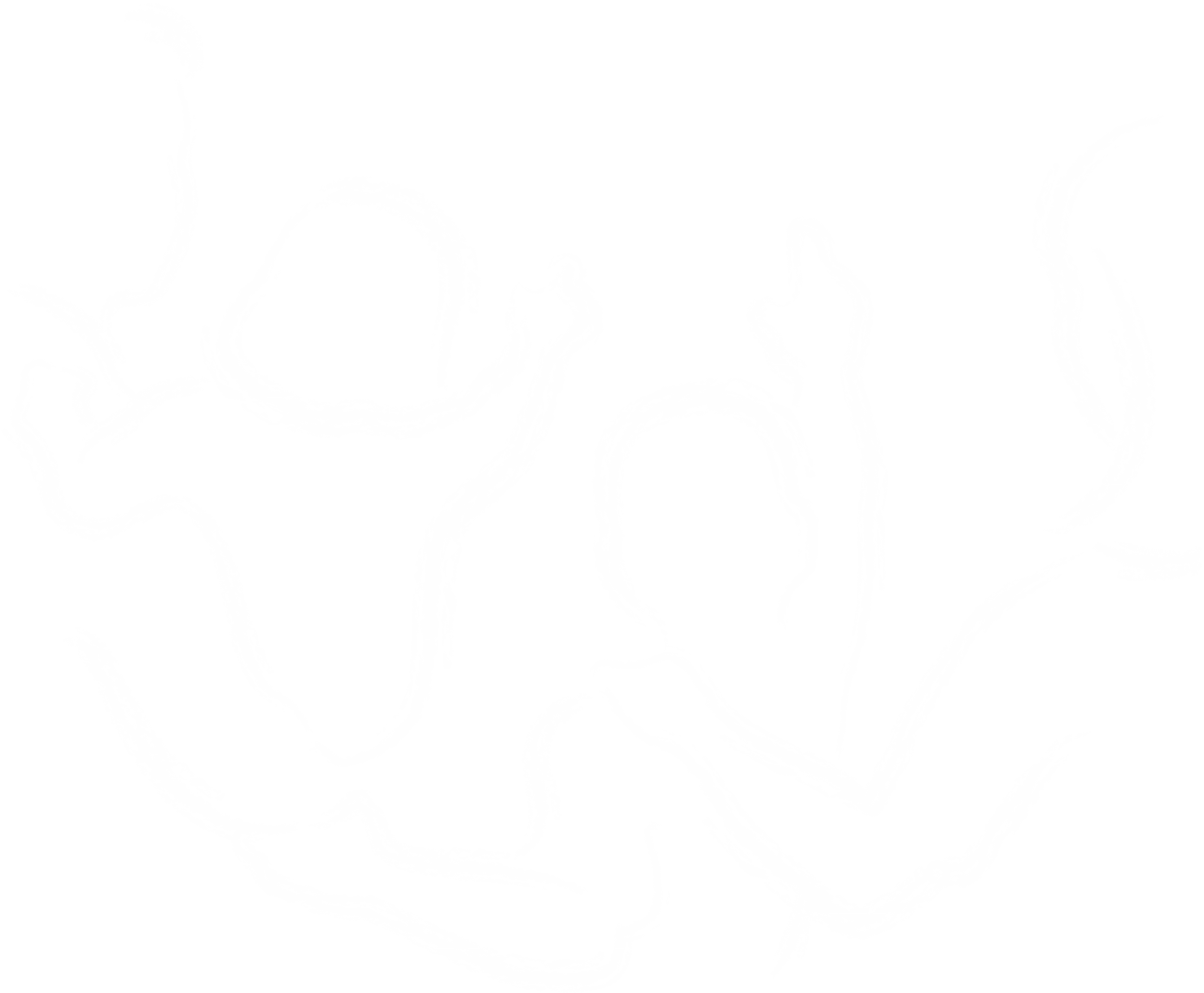 40
Çatışma Nasıl Çözülür
41
Ben Dili
42
Şimdi benim sizin çocuğunuz olduğumu düşünün. Her gün saat 18:00 civarı eve geliyordum, bugün geciktim. Saat 20:00 oldu ve hala gelmedim. Merak ediyorsunuz. Sağa sola telefon açıyorsunuz. Benden haber yok. Aramak için tam evden çıkacaksınız ben geliyorum. Buyurun bana ne söylersiniz?
43
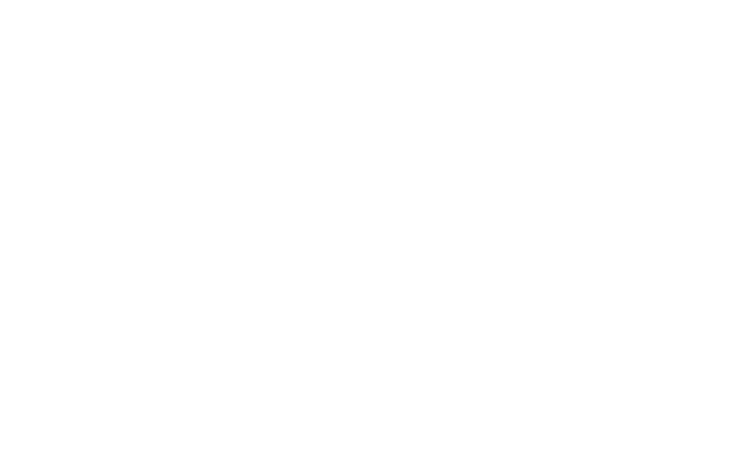 BEN DİLİ Mİ, SEN DİLİ Mİ?
Yeter artık. Yapma şunu 	
-SEN DİLİ-
Kardeşine vurduğun zaman canı acıdığından ağlıyor.Ben de onu teselli ederken ne yapacağımı şaşırıyorum. Bu durum beni üzüyor.
-BEN DİLİ-
Terbiyesizlik yapma.
-SEN DİLİ-
Bilgisayarı kapatmanı istiyorum.
-BEN DİLİ-
Notlarını böyle düşük görünce başarısız olacağını düşünerek kaygılanıyorum.
-BEN DİLİ-
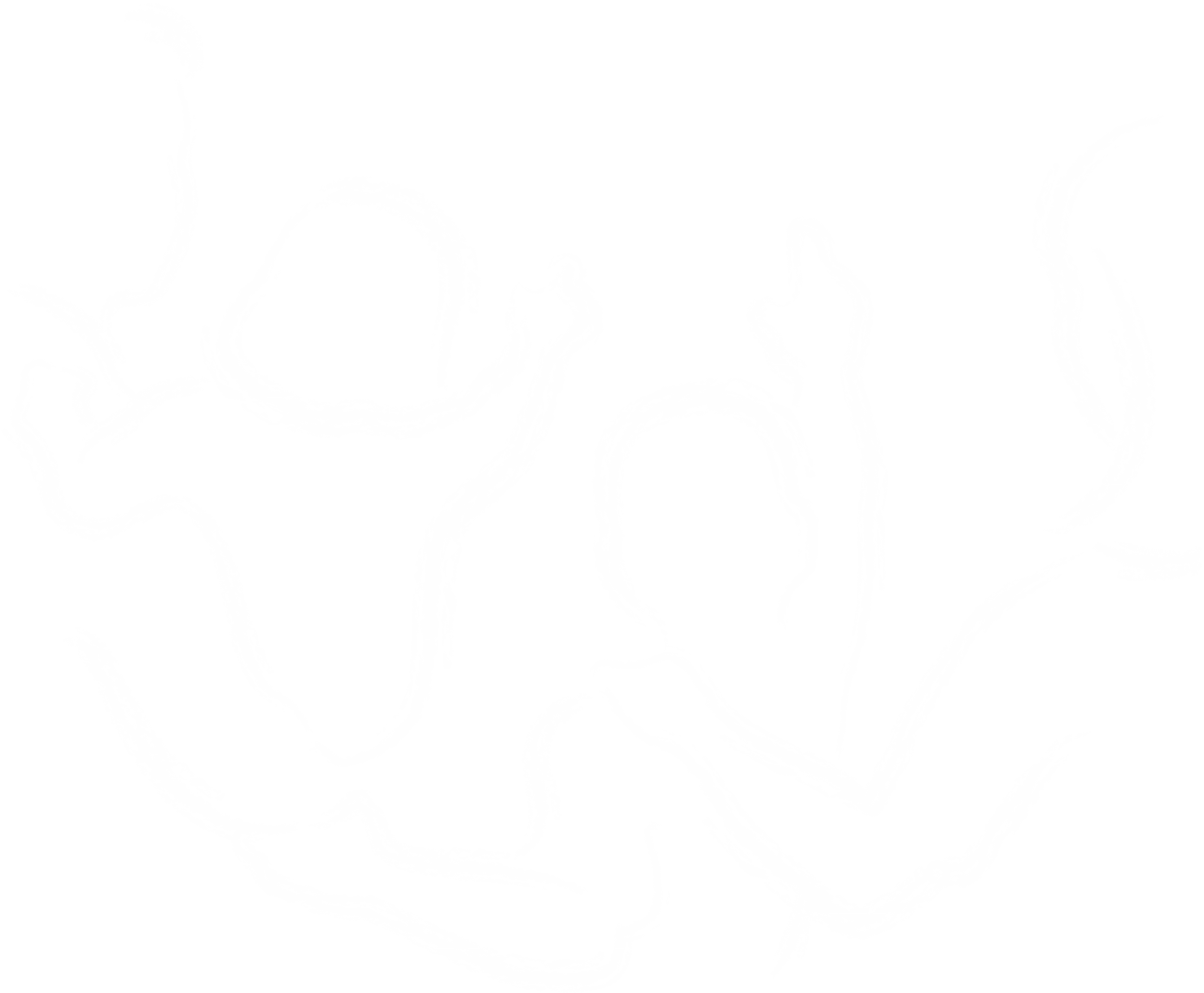 44
[Speaker Notes: Grup İçinde Konuşma Ve Dinlemeyi Kolaylaştırmak İçin Öneriler;
Aile içinde belirli bir konu konuşulurken, bir toplantı yapılırken küçük bir eşya ile sözün kimde olduğunu belirleyebilirsiniz. Bu bir oyuncak, tuzluk, kalem vb. olabilir. Eşya kimin elindeyse o konuşur, diğerleri onu dinler. Cevap vermek ya da söz almak isteyen bu eşyayı eline alır ve konuşur.
Ailede her bireyin, yaş, konum ve cinsiyet ayırımı yapılmaksızın eşit konuşma hakkına sahip olduğu unutulmamalıdır. Yaşları ne olursa olsun her çocuğun kendine özgü düşünceleri ve bu düşüncelerini ifade etme hakkı vardır.]
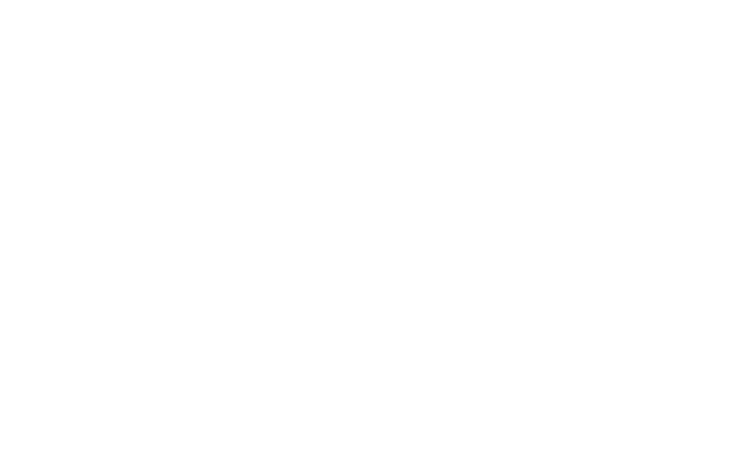 BEN DİLİ Mİ, SEN DİLİ Mİ?
Hayır, bu saatte top oynamaya gidemezsin. Çünkü hava karardı.
 -BEN DİLİ-
Saçlarını bu şekilde toplamandan hoşlanmıyorum. 
-BEN DİLİ-
Sanki spor toto oynamışsın. Bu ne biçim karne böyle? 
-SEN DİLİ-
Sen zaten hep böylesin. 
-SEN DİLİ-
Odanı yine toplamamışsın. Çok dağınıksın. 
-SEN DİLİ-
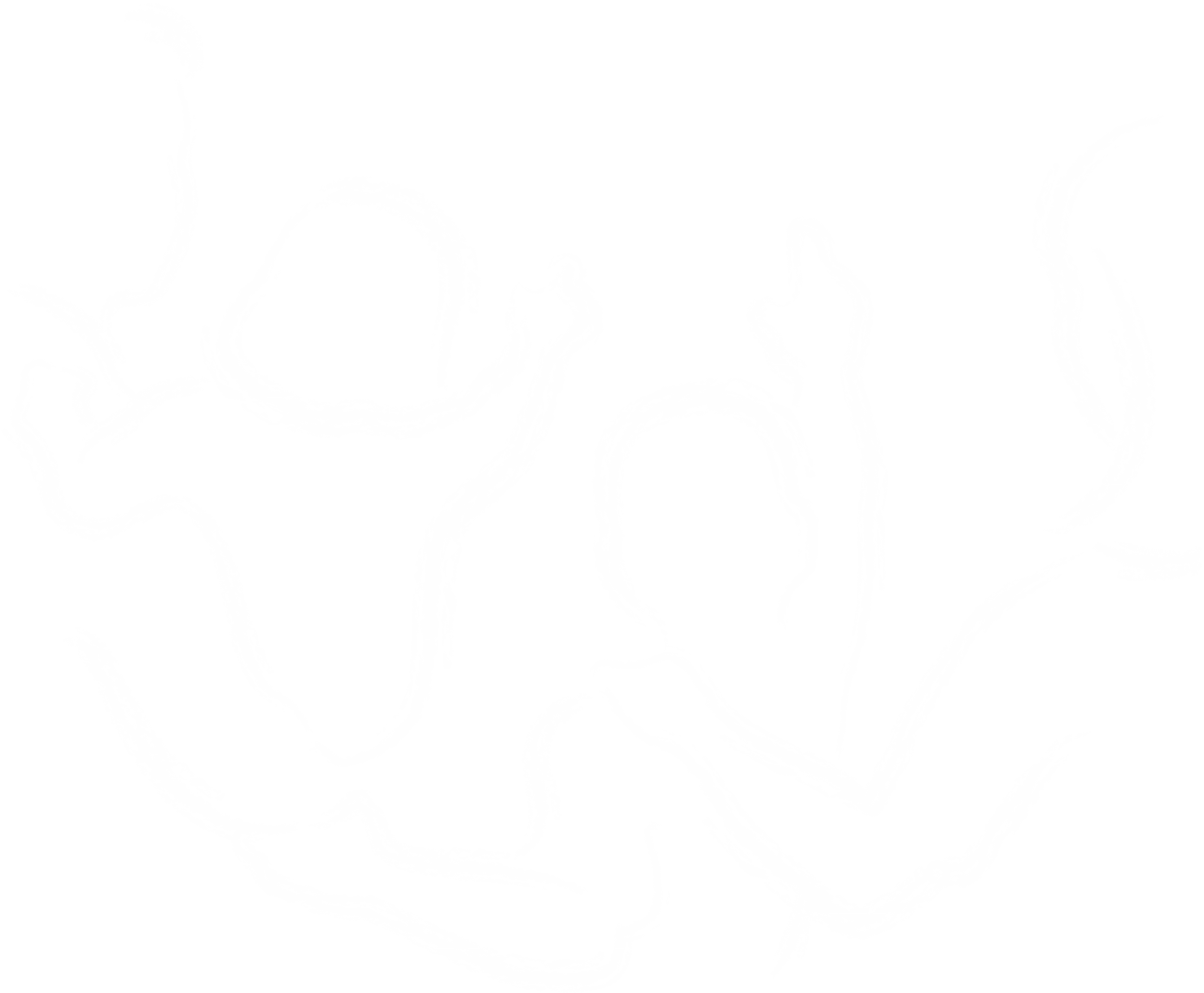 45
SEN MESAJLARI
BEN MESAJLARI
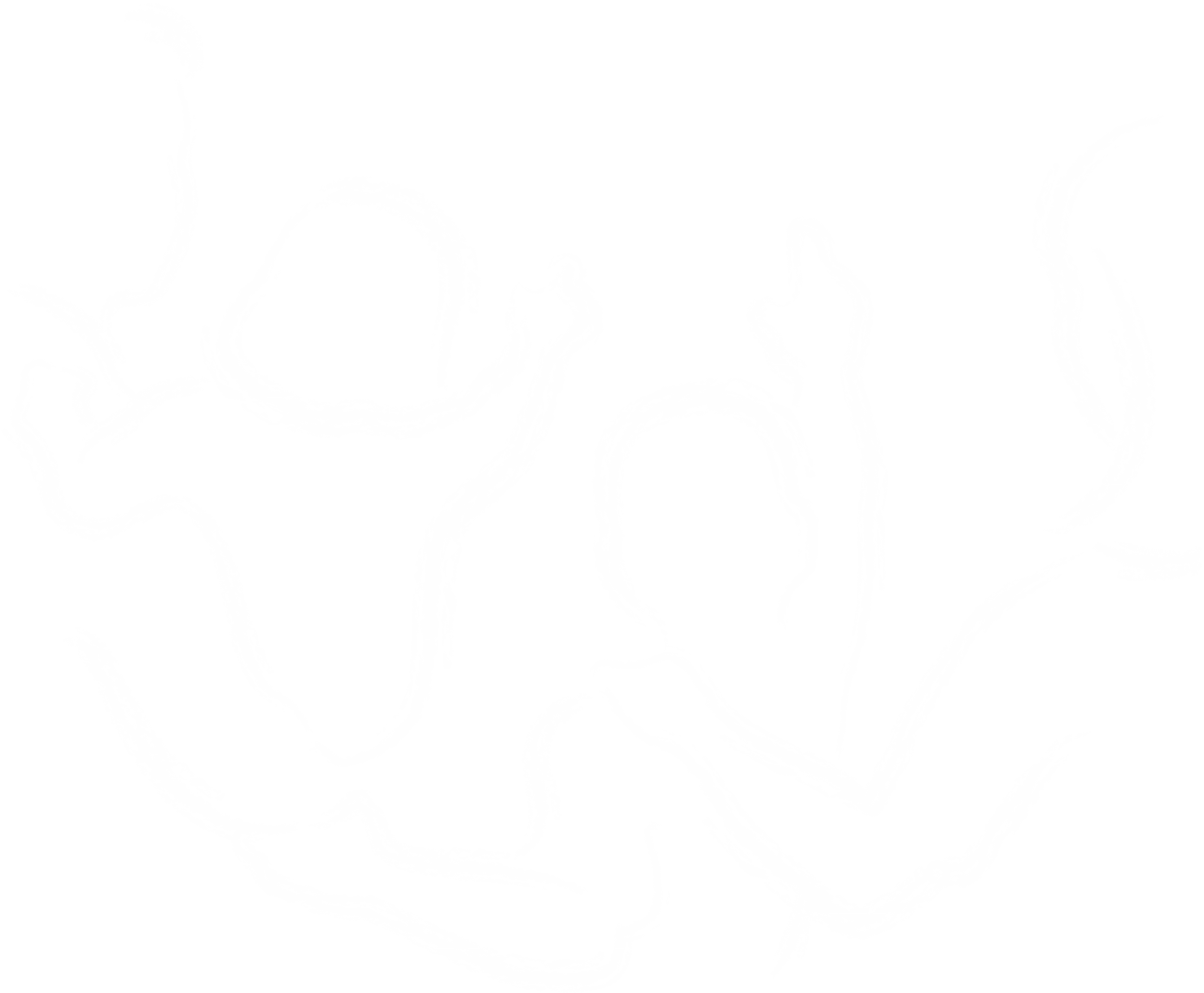 46
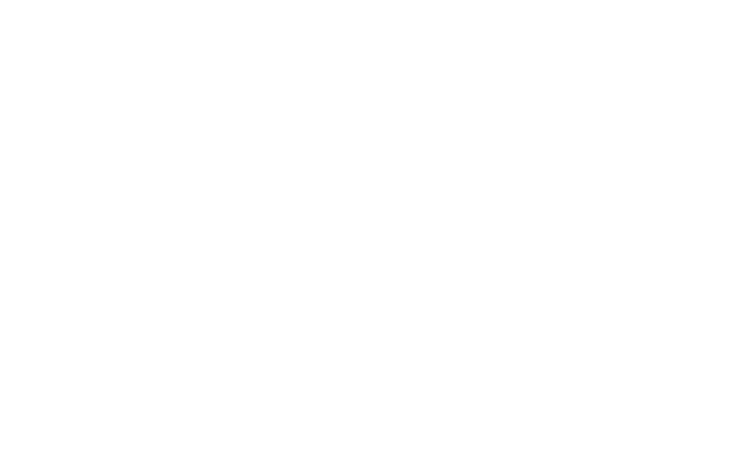 KENDİMİZİ İFADE ETMEK
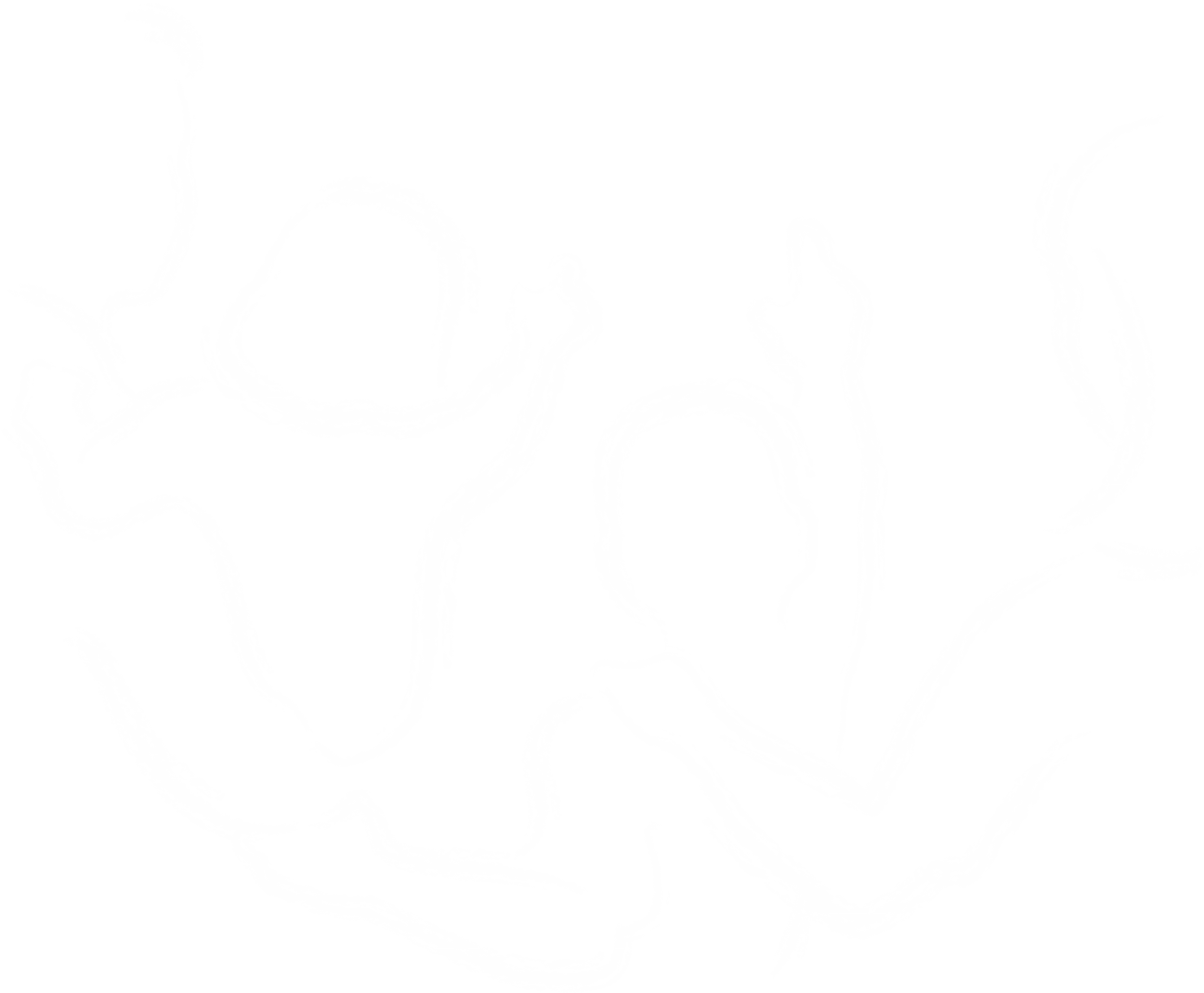 47
[Speaker Notes: Kendini İfade Etmenin 3 Öğesi 
Davranışın tanımı, hissedilen duygu ve yaşanan somut etkidir.
Dört Temel Duygu; 
Öfke, Korku,Sevinç Ve Üzüntüdür.
Para, zaman, emek, sağlık, enerji kaybı somut etkiyi tanımlar]
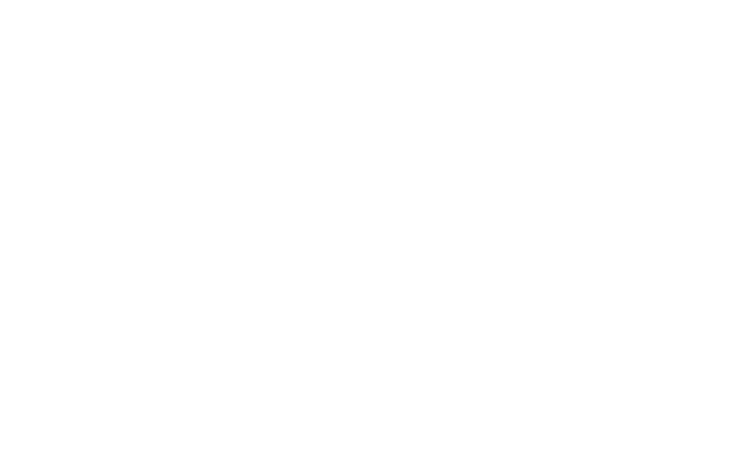 SORUN ÇÖZÜCÜ BEN DİLİ
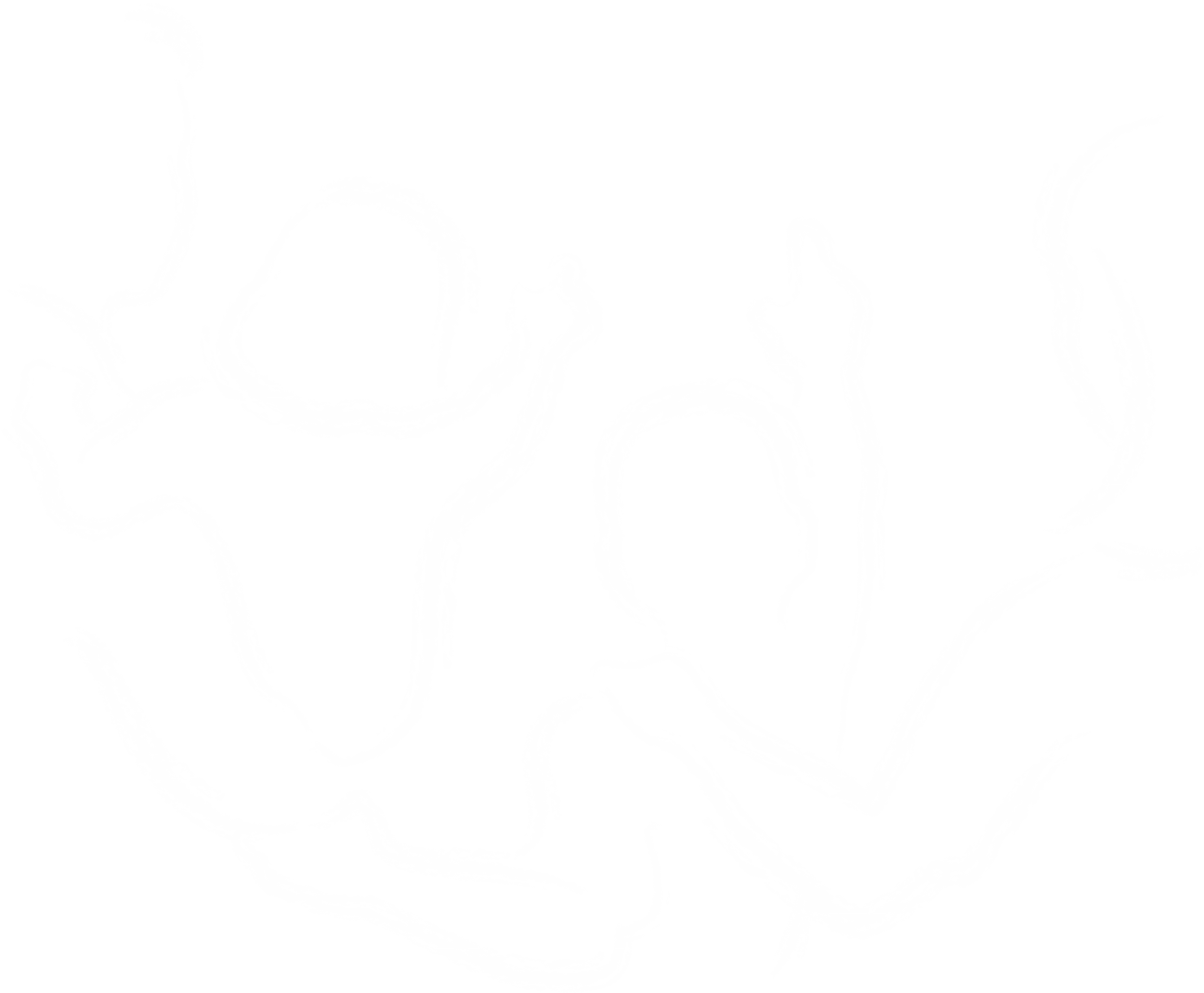 48
Bir de Ben dili Kullanarak Çözelim
Şimdi benim sizin çocuğunuz olduğumu düşünün. Her gün saat 18:00 civarı eve geliyordum, bugün geciktim. Saat 20:00 oldu ve hala gelmedim. Merak ediyorsunuz. Sağa sola telefon açıyorsunuz. Benden haber yok. Aramak için tam evden çıkacaksınız ben geliyorum. Buyurun bana ne söylersiniz?
49
Bir de Ben dili Kullanarak Çözelim
İş yerinde arkadaşınız her gün işe geç gelerek yapılacak işlerin daha fazlasını sizin yapmanıza sebep oluyor. İşlerin yürümediğini gören hizmet alan kesim ve personel sorumlusu durumu fark ediyor.Problemi çözmek için uygun ben dili nedir?
50
Mola Zamanı
51
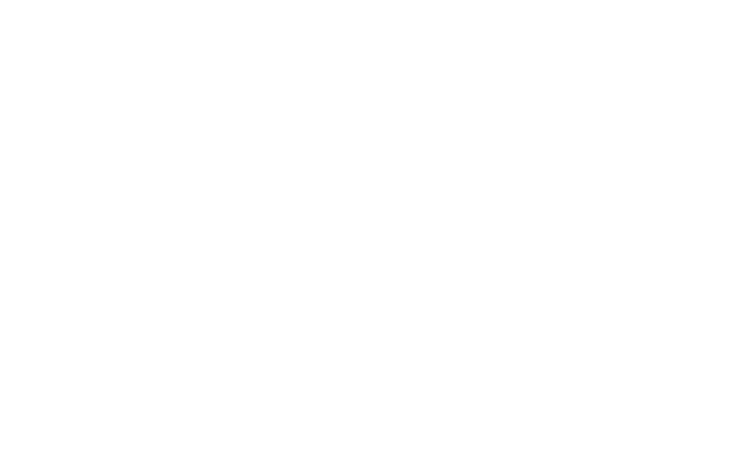 KAZAN KAZAN YÖNTEMİ
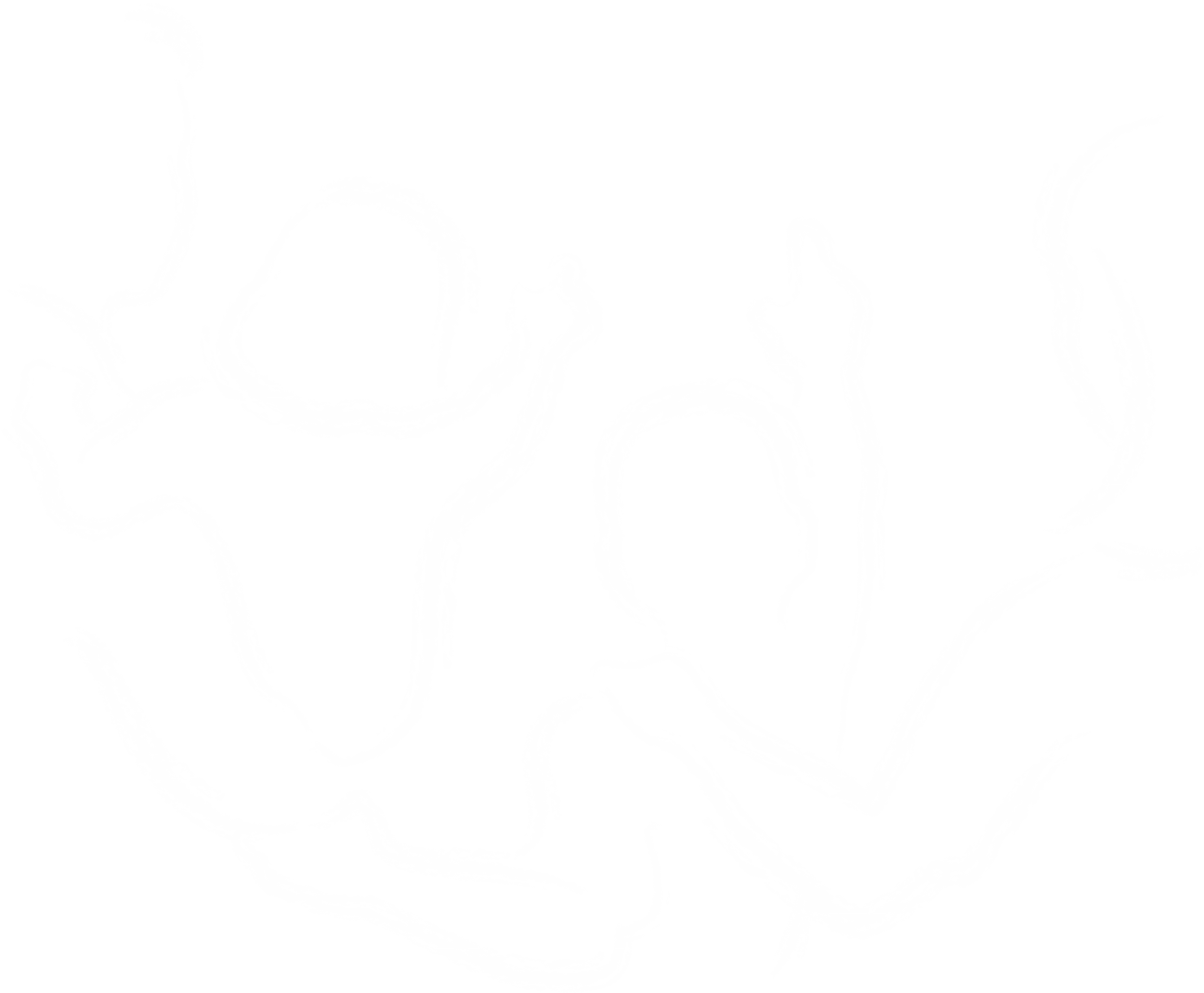 52
[Speaker Notes: Eğer karşımızdaki kişi ile uzun süredir devam eden bir çatışma var ise onunla çatışmayla ilgili konuşmak üzere bir zaman kararlaştırılır. İki taraf ta bu çatışmayı sona erdirmek istiyorsa aşağıdaki sorun çözme aşamaları uygulanır
Çatışmanın Tanımlanması:  Taraflarca istek ve ihtiyaçların ifade edilmesi
Çözüm Önerileri Oluşturma: Karşılıklı ihtiyaçları dikkate alarak önerilerin oluşturulması
Çözüm Önerilerini Değerlendirme: Tarafların çıkan önerilerin kendi ihtiyaçlarını karşılayıp karşılamadığını onaylamaları
En Uygun Çözümü Seçme: İki taraf için de en uygun çözüm önerisinin seçilmesi
Uygulama Yollarına Karar Verme: Karar verilen çözümde kimin ne yapacağının belirlenmesi/işbölümü
Çözümün İşleyip İşlemediğini Takip Etme: Bir süre belirleyerek çözümün işleyip işlemediğinin test edilmesi]
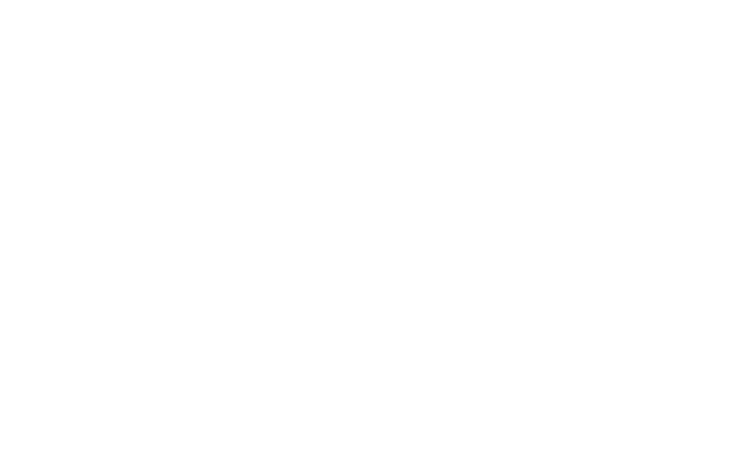 1. TANIMLAMA
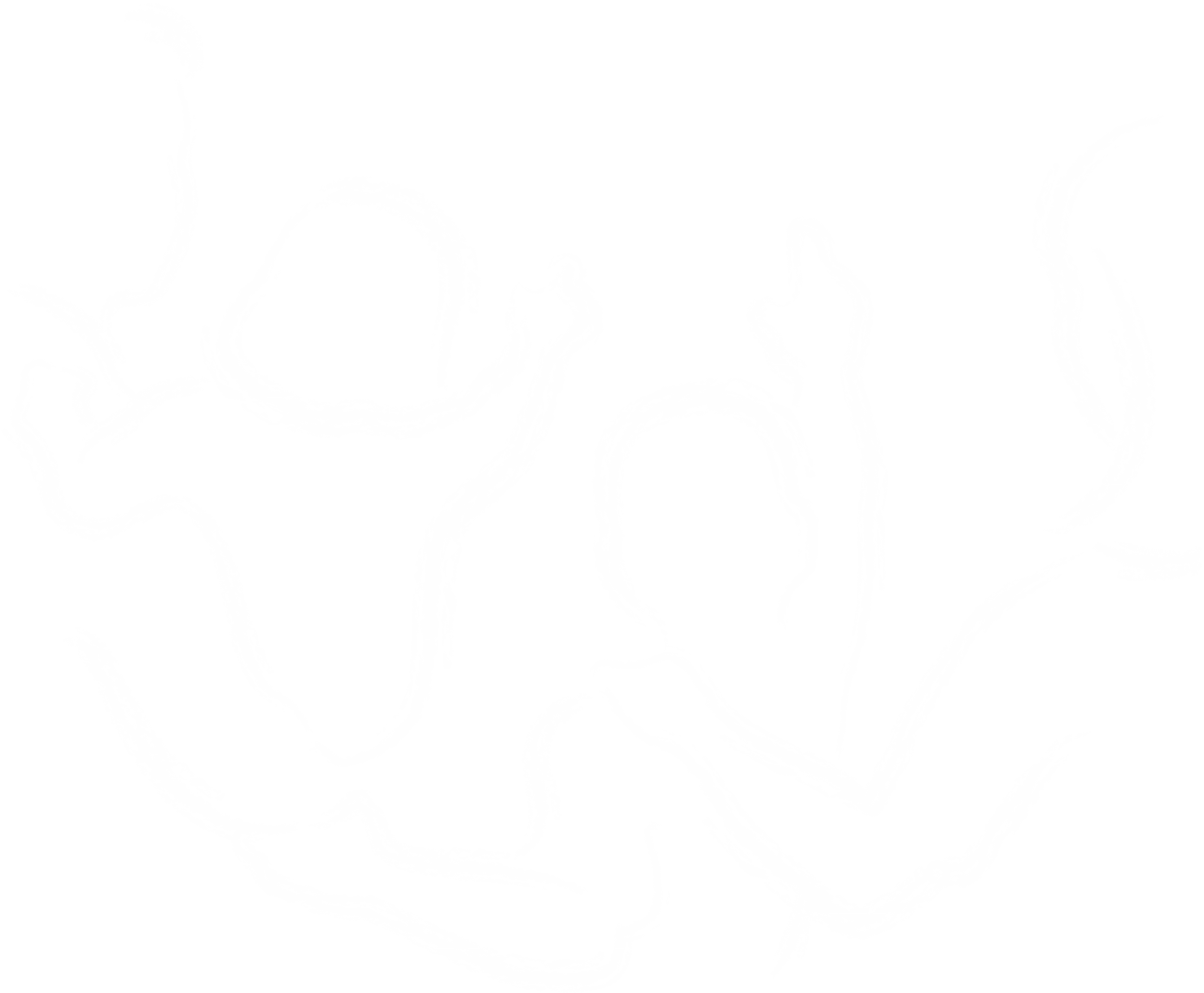 Bu basamağın en temel amacı tarafların ihtiyaçlarının net olarak ortaya koymasıdır. 
Bu nedenle öncellikle ben dilini kullanmak önemlidir.
 Etkin dinleme yöntemini kullanarak karşınızdaki kişinin ihtiyaçlarını da belirlemesine yardımcı olun.
53
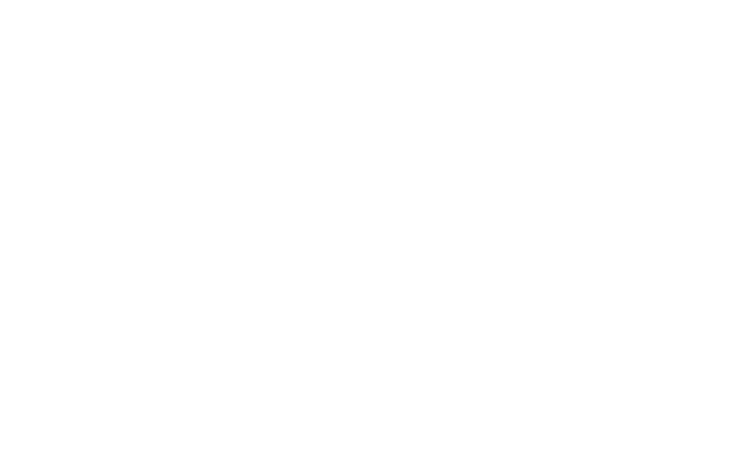 2. ÇÖZÜM ÖNERİLERİ OLUŞTURMA
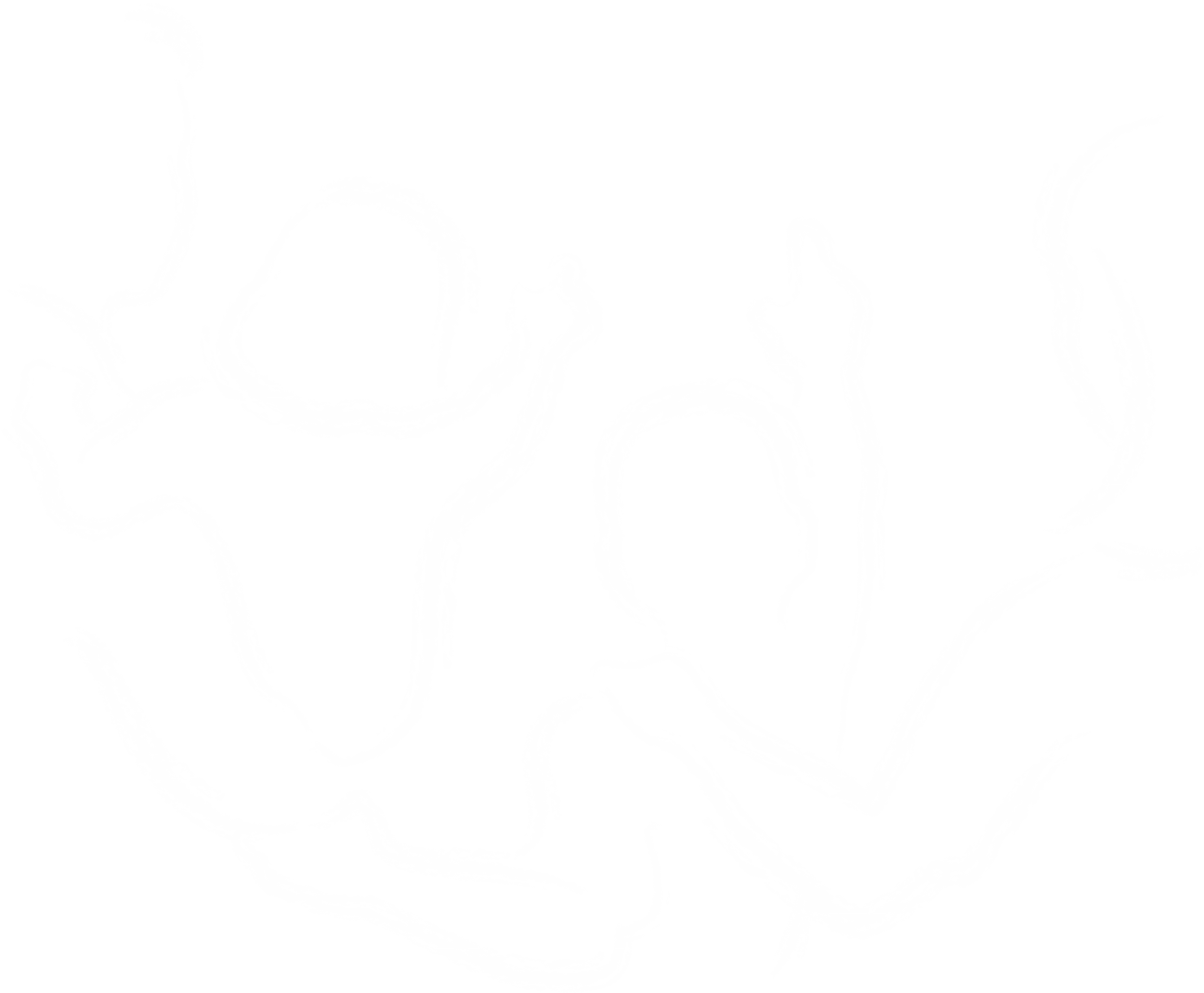 Karşılıklı ihtiyaçlara yönelik çözüm önerilerinin üretildiği basamaktır. 
İki taraf da kabul edilebilir seçenekler sunar. 
Bu seçenekleri iki tarafın da öncelikle kendi başına oluşturması önemlidir.
54
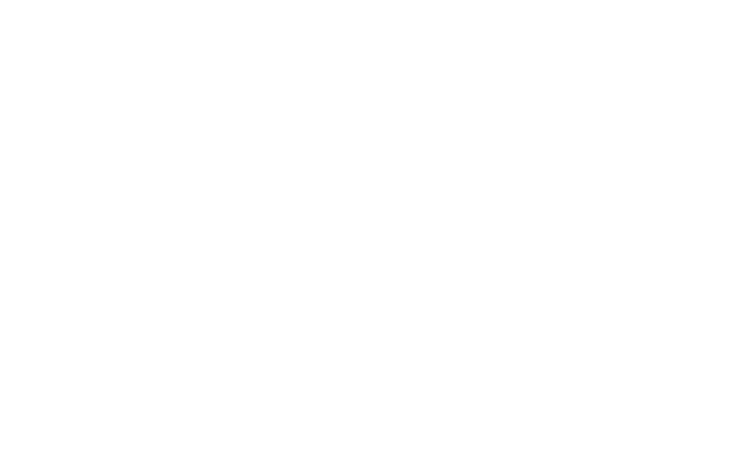 3. DEĞERLENDİRME
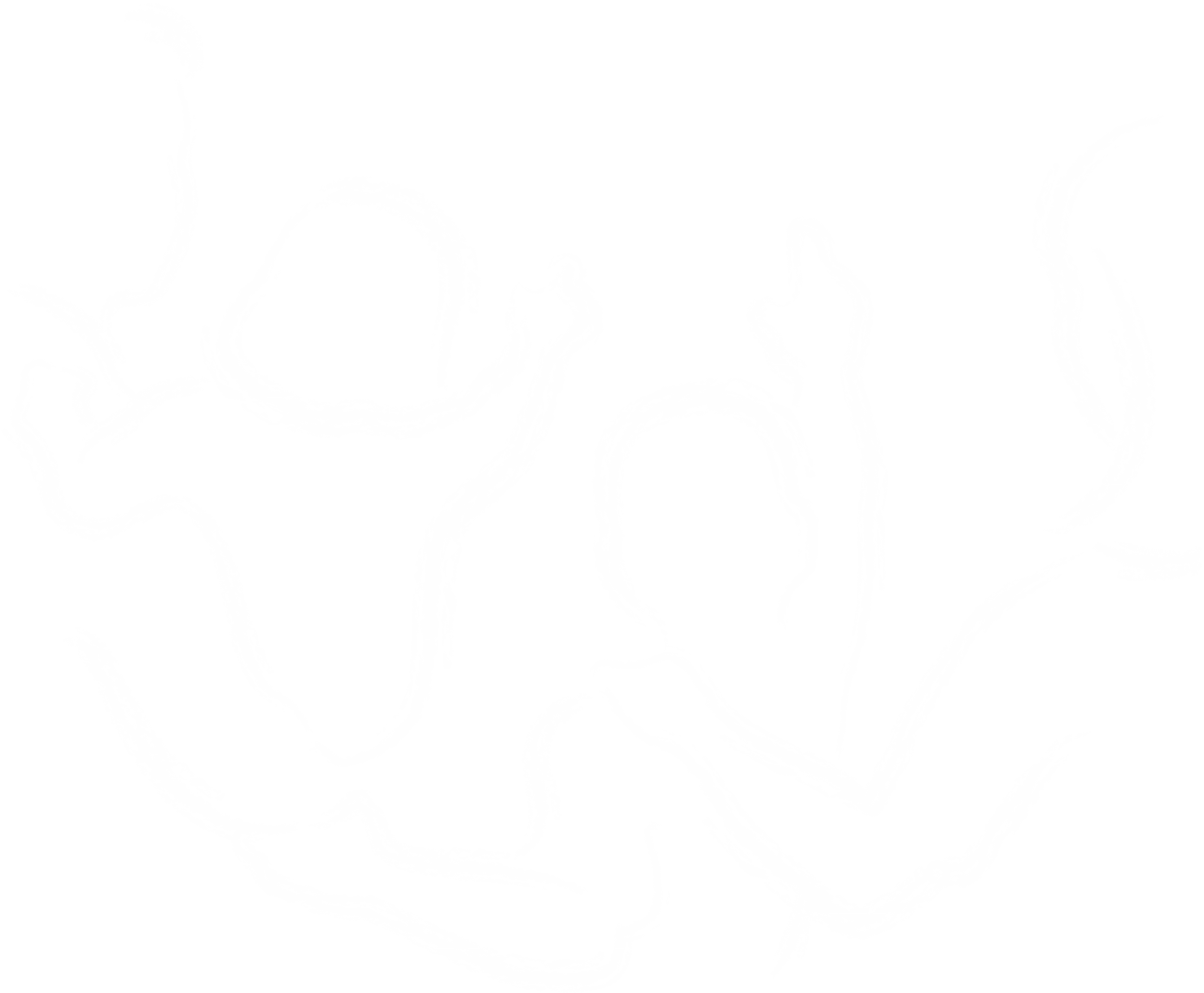 Bu basamakta  taraflar dürüst olmalı ve kendilerine uymayan çözümleri söylemelidir
"Ben bununla mutlu olmam."  veya  "Şu bana adil değilmiş gibi geliyor." gibi. 
Genel olarak elenen çözümlerden sonra 1-2 tane çözüm önerisi kalır.
55
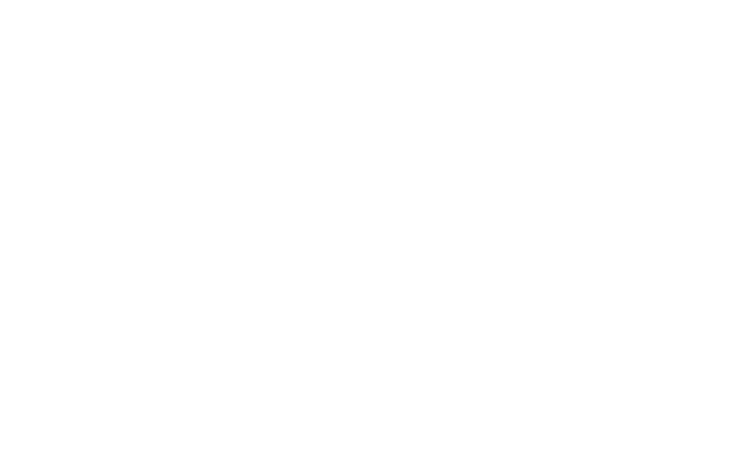 4. UYGUN ÇÖZÜMÜ SEÇME
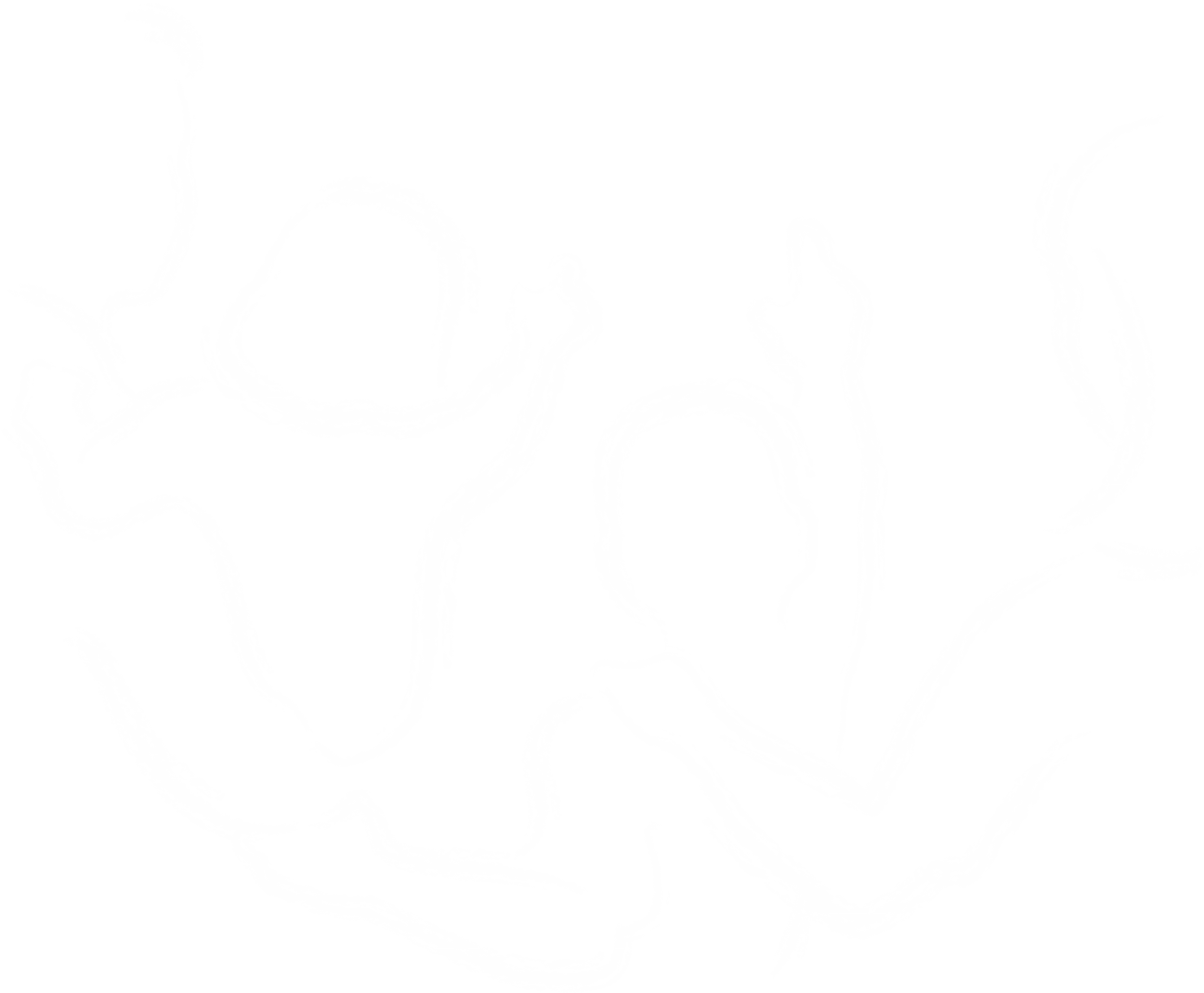 Tüm basamaklar izlendikten sonra en iyi çözüm önerisi zaten kendiliğinden ortaya çıkacaktır. 
Buradaki önemli nokta tarafların bu çözüme ikna olmuş olmaları ve çözümün karşılıklı ihtiyaçları en iyi karşılayan çözüm olmasıdır.
56
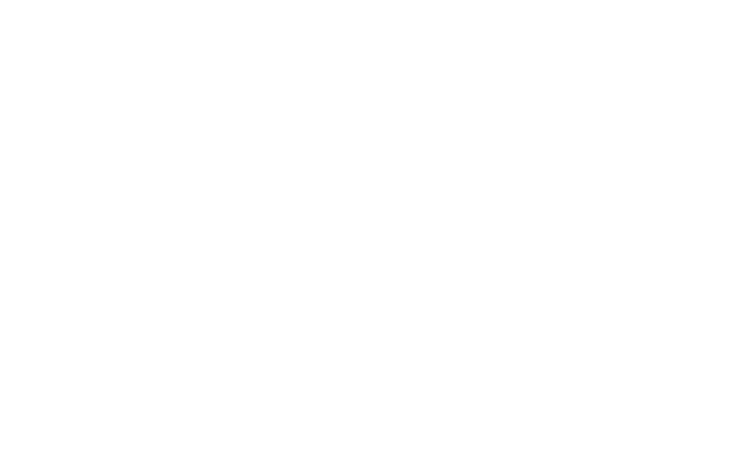 5. KARAR VERME
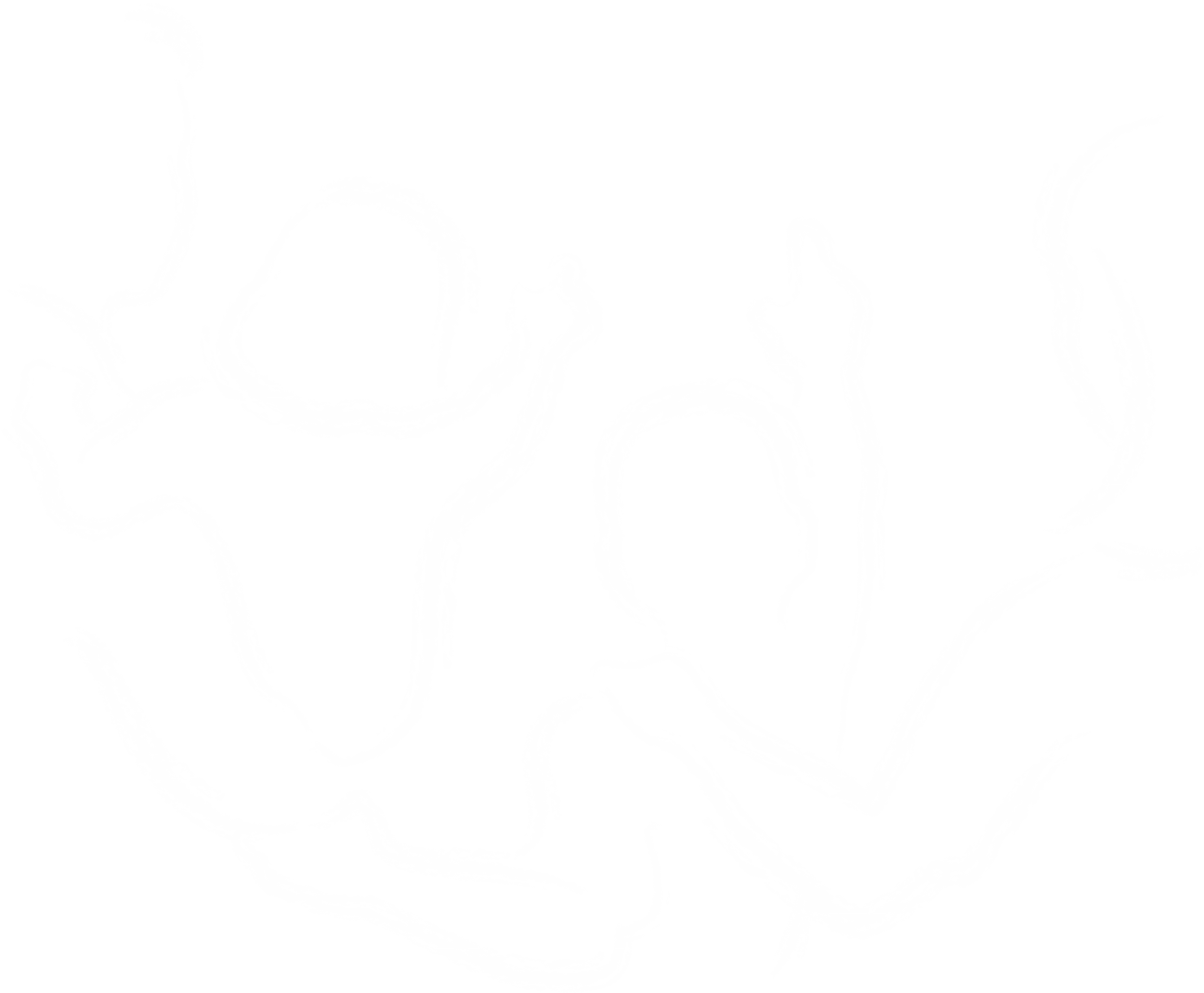 Anlaşmaya varılan kararın nasıl uygulanacağına bu basamakta karar verilir. 
"Ne zaman başlıyoruz?", "Kim neyi yapacak?" 
Uygulamada çıkabilecek sorunları önceden düşünmekte ve önlem almakta fayda var. Böylece birlikte bulduğunuz çözümün başarısızlığa uğrama şansı çok azalır.
57
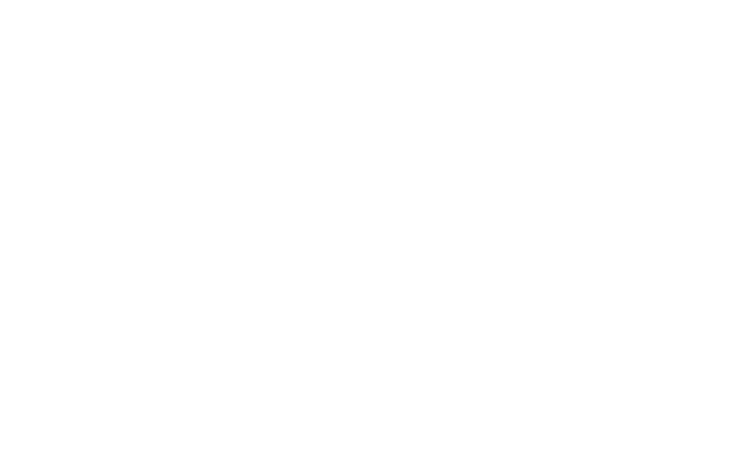 6. TAKİP ETME
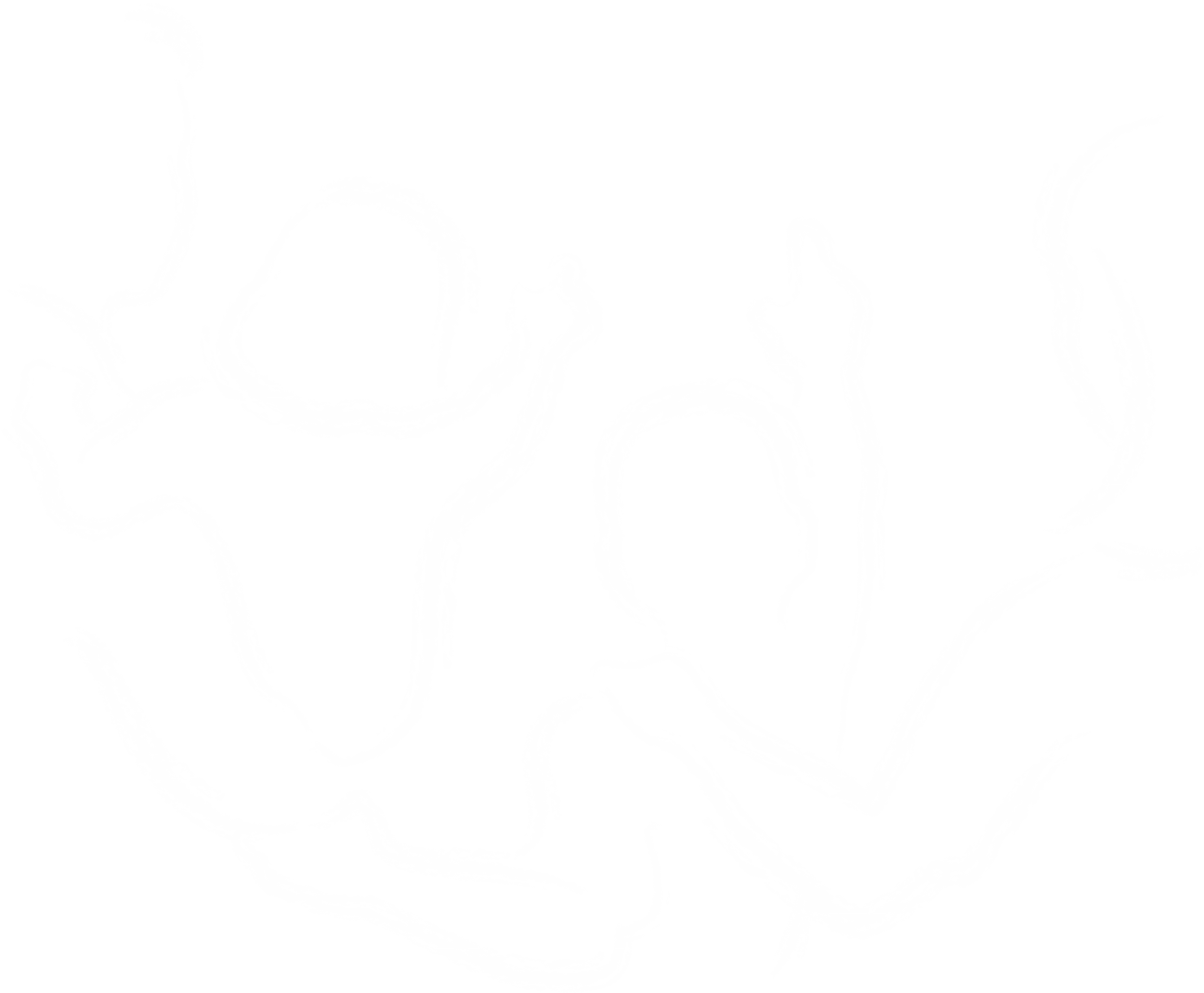 Sorunun uygulanmasının alacağı zaman da düşünülerek bir hafta, iki hafta veya belki de bir ay sonrası için bir tarih belirlenir. 
“Sorun çözülmüş mü? Taraflar çözümden memnun mu?” soruları tartışılır.
58
Etkinlik;kazan-kazan Yöntemi
59
İş yerinde arkadaşınız her gün işe geç gelerek yapılacak işlerin daha fazlasını sizin yapmanıza sebep oluyor. İşlerin yürümediğini gören  personel ve yöneticiler durumu fark ediyor.

Kazan-Kazan Yöntemi kullanarak çözelim.
60
Sağlıklı ve bol iletişimli günler dileriz!!!  
61
SÖKE REHBERLİK VE ARAŞTIRMA MERKEZİ


PSİKOLOJİK DANIŞMAN 

ESRA İLGİN
62